THỰC ĐƠN MÙA HÈ KHỐI MẪU GIÁO
(Từ ngày 01/08/2021)
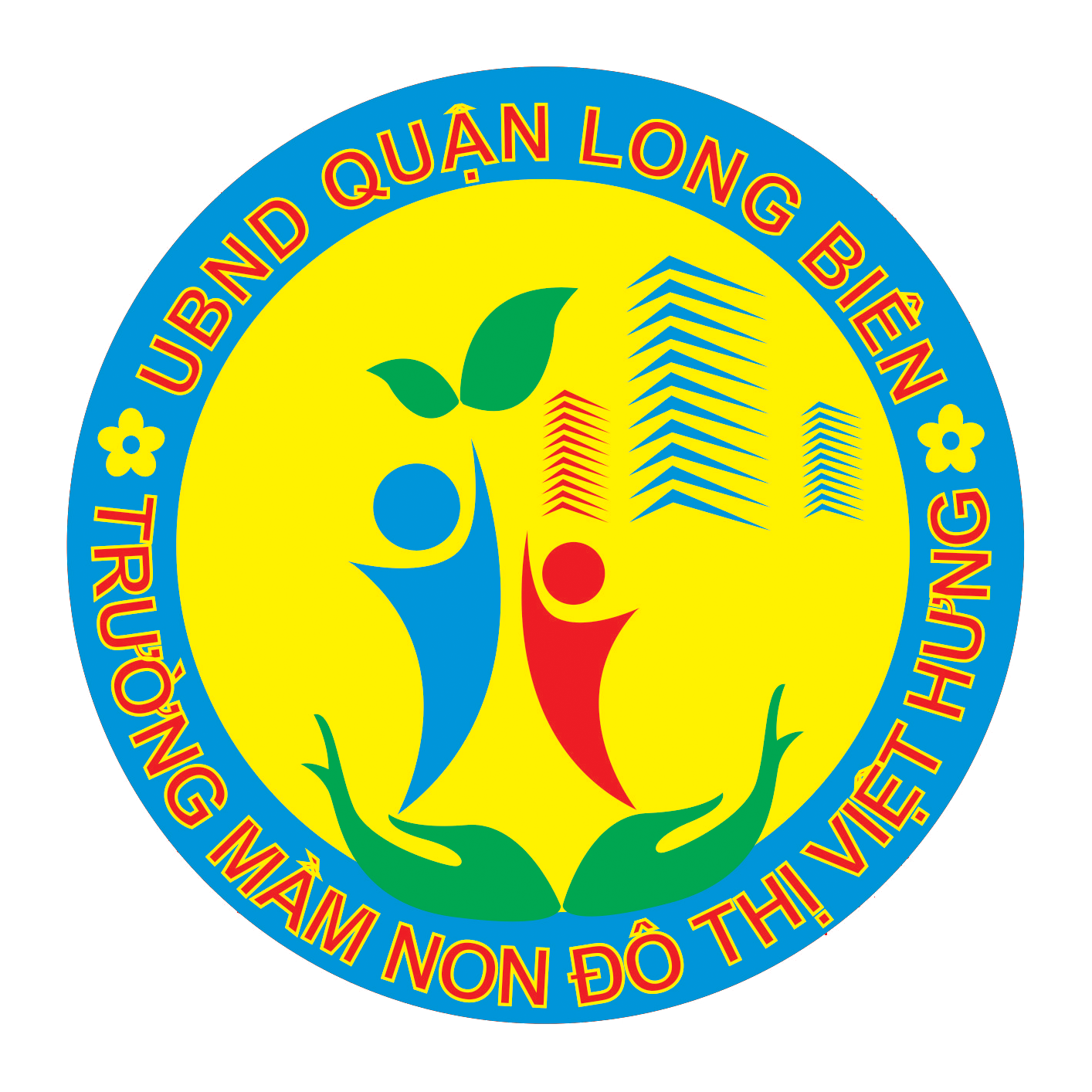 THỰC ĐƠN MÙA HÈ KHỐI MẪU GIÁO - THỨ 2 (TUẦN 1,3)
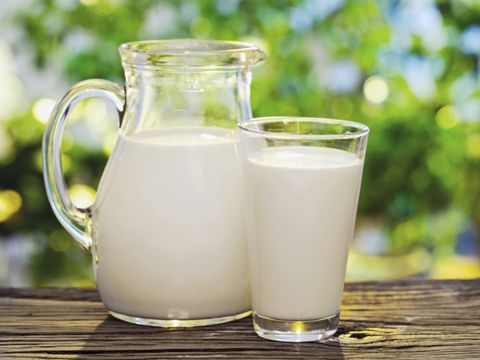 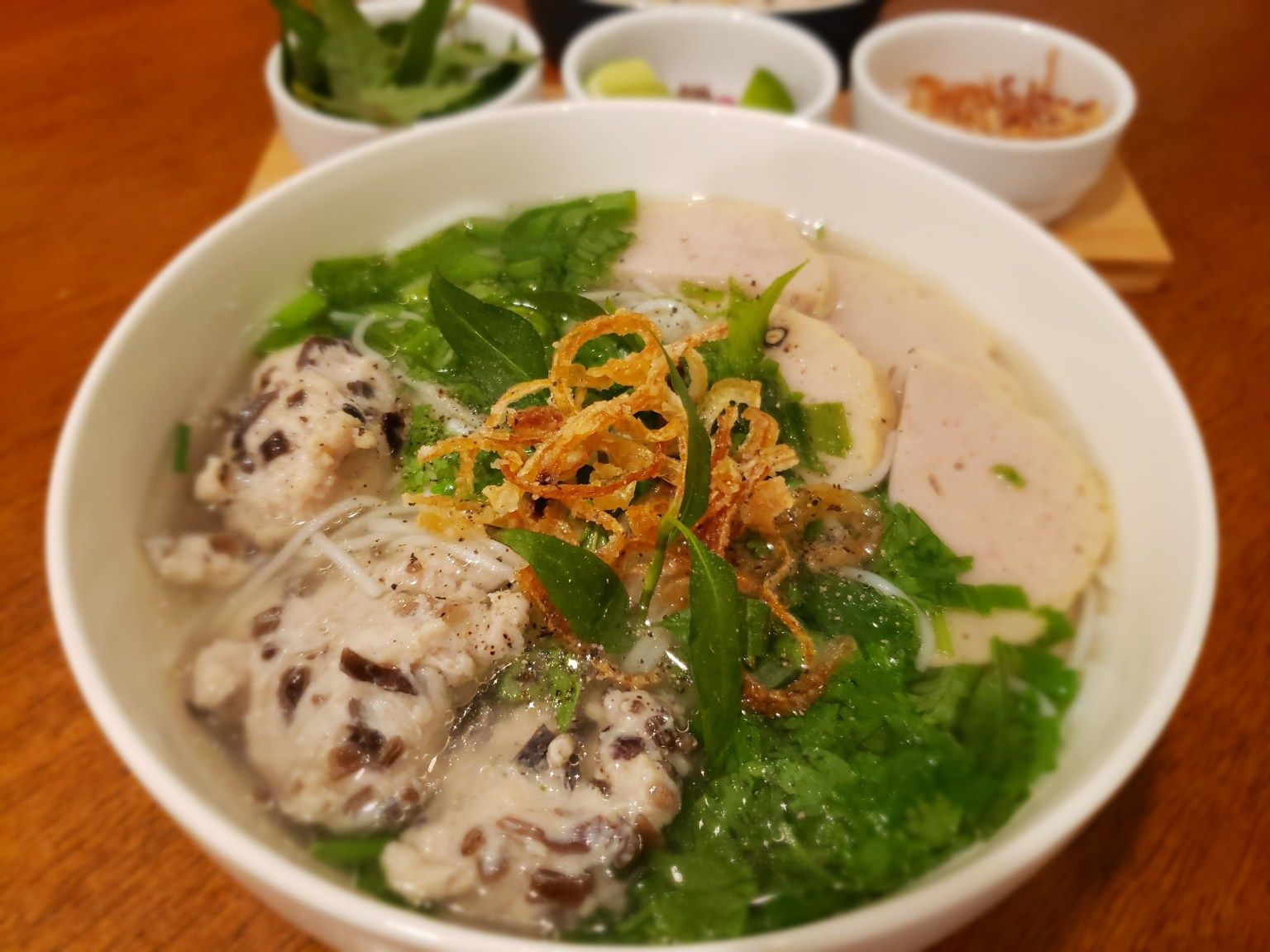 BỮA SÁNG 
(DỊCH VỤ)
Bún nấm mọc
Sữa Dielac
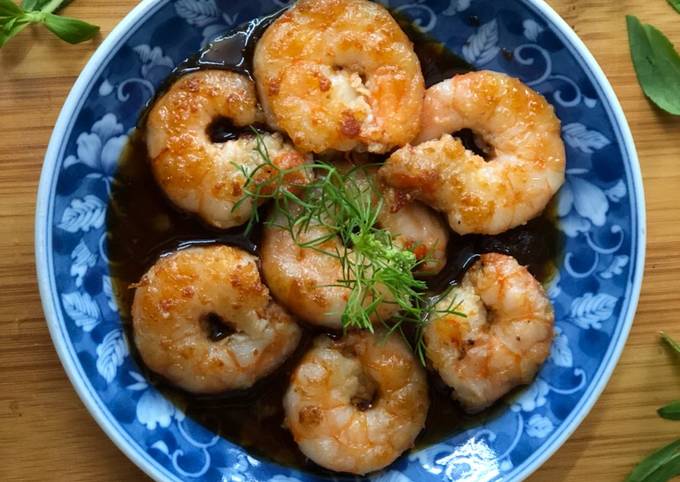 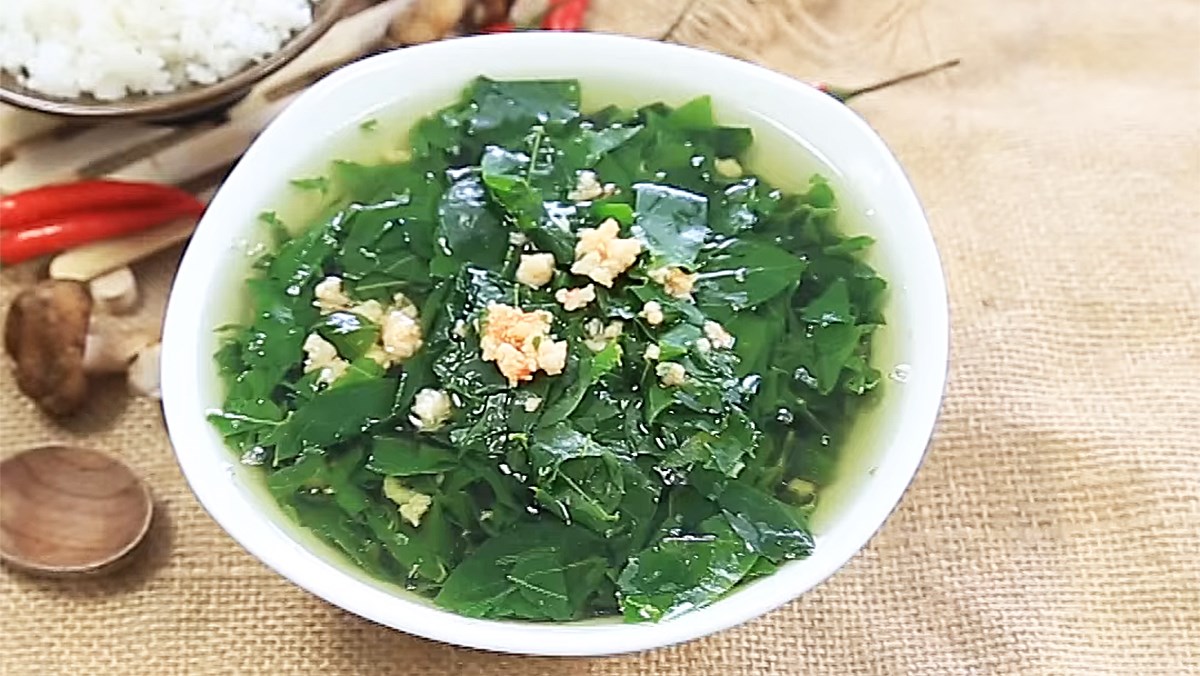 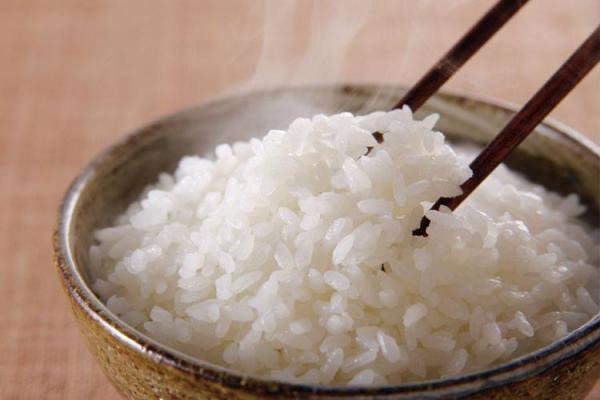 Canh rau ngót nấu thịt
Tôm thịt sốt dầu hào
Cơm tám
BỮA TRƯA
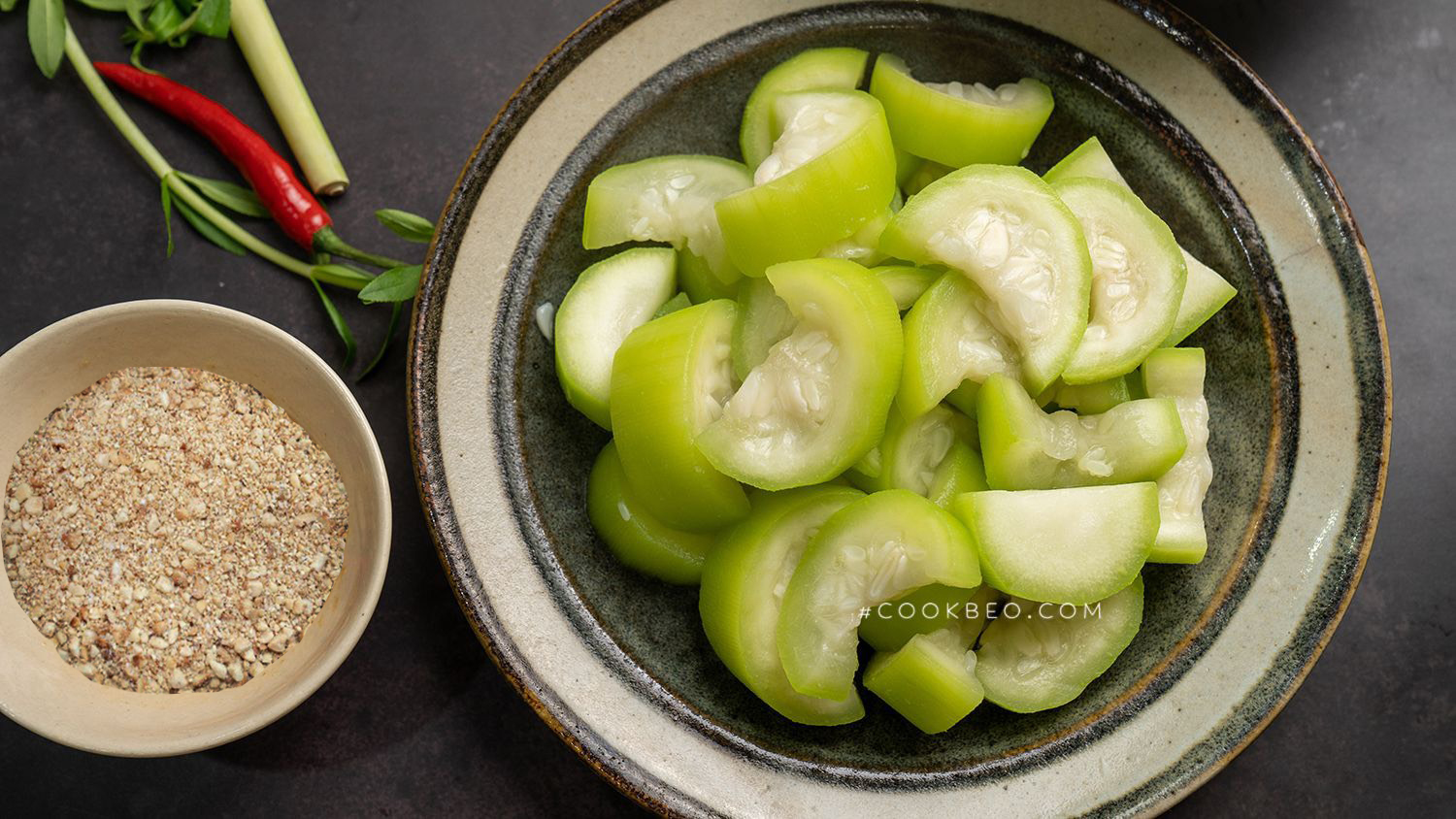 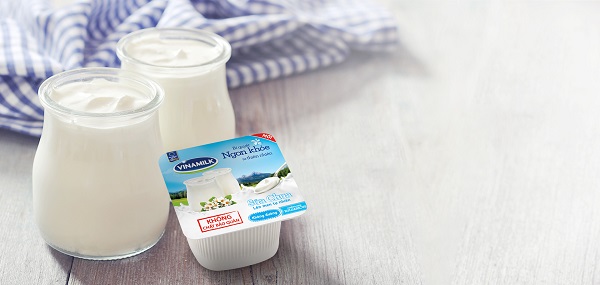 (Hình ảnh minh họa)
Bầu luộc chấm muối vừng lạc
Sữa chua Vinamilk
THỰC ĐƠN MÙA HÈ KHỐI MẪU GIÁO - THỨ 2 (TUẦN 1,3)
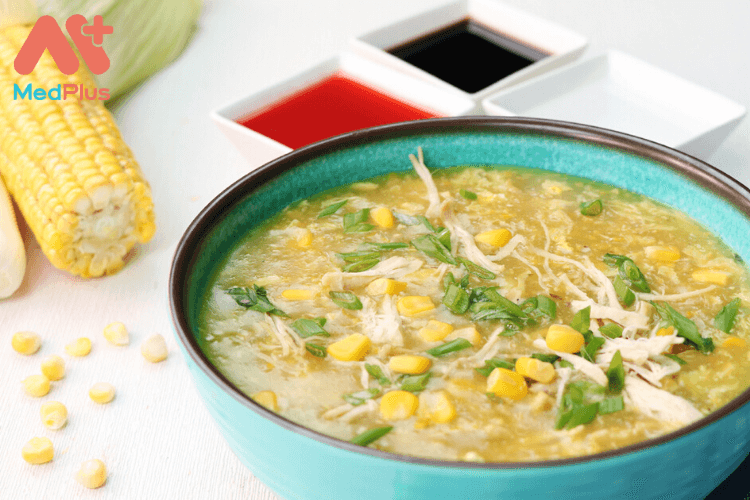 Súp gà ngô non
BỮA CHIỀU
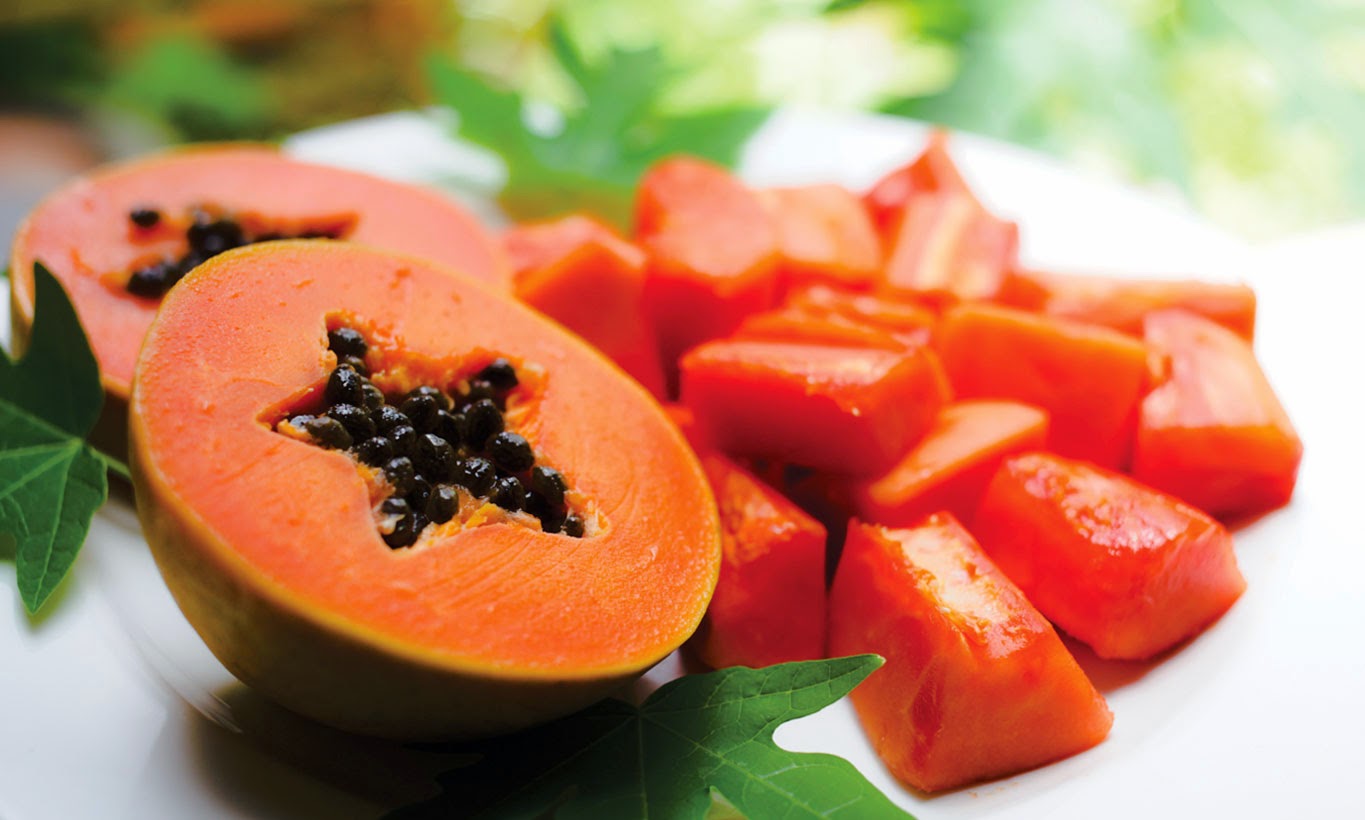 Đu đủ chín
(Hình ảnh minh họa)
THỰC ĐƠN MÙA HÈ KHỐI MẪU GIÁO - THỨ 3 (TUẦN 1,3)
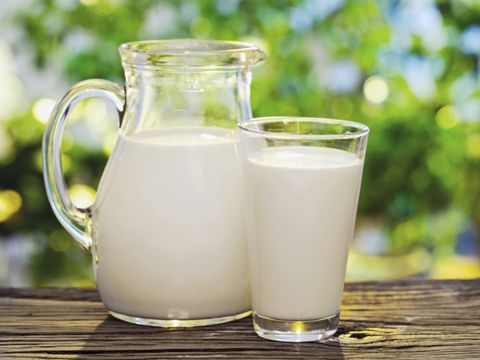 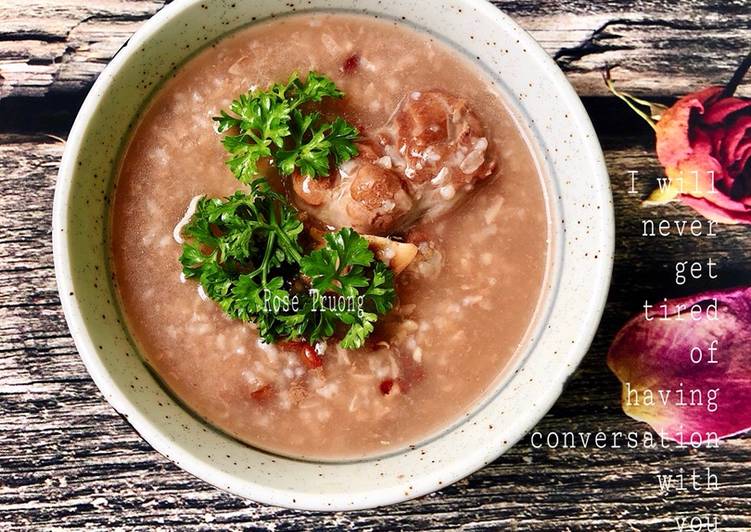 BỮA SÁNG 
(DỊCH VỤ)
Cháo sườn heo đậu đỏ
Sữa Dielac
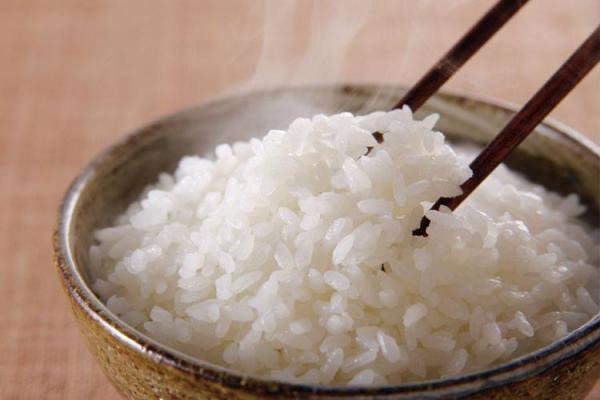 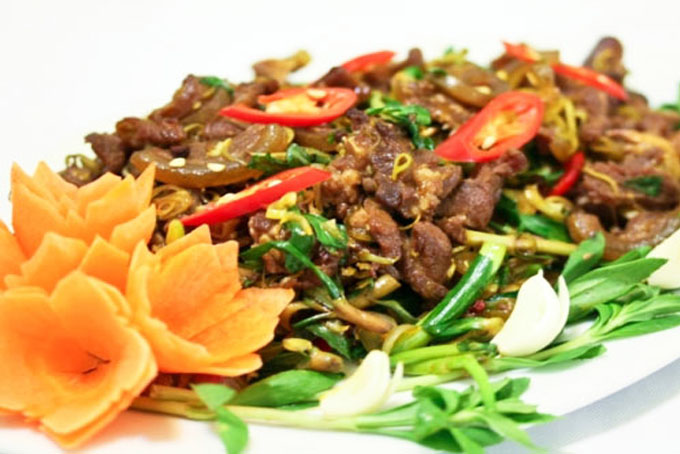 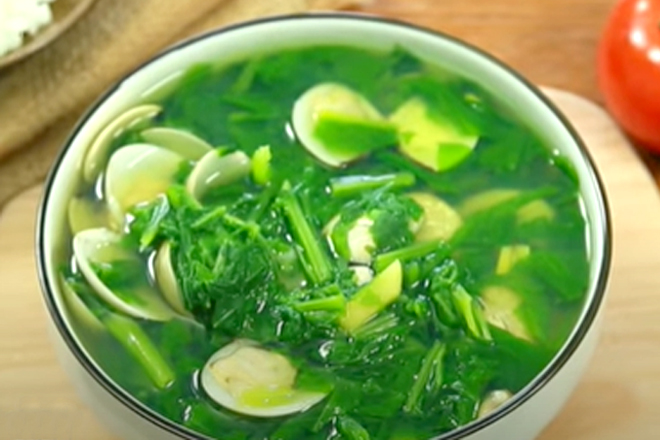 Canh cải xanh nấu ngao
Thịt bò thịt lợn xào lăn
Cơm tám
BỮA TRƯA
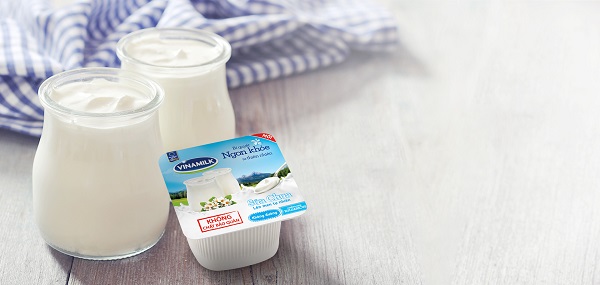 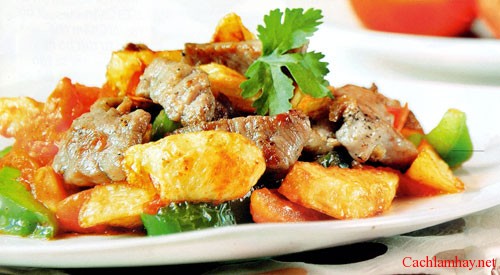 (Hình ảnh minh họa)
Sữa chua Vinamilk
Khoai tây cà rốt xào thịt bò
THỰC ĐƠN MÙA HÈ KHỐI MẪU GIÁO - THỨ 3 (TUẦN 1,3)
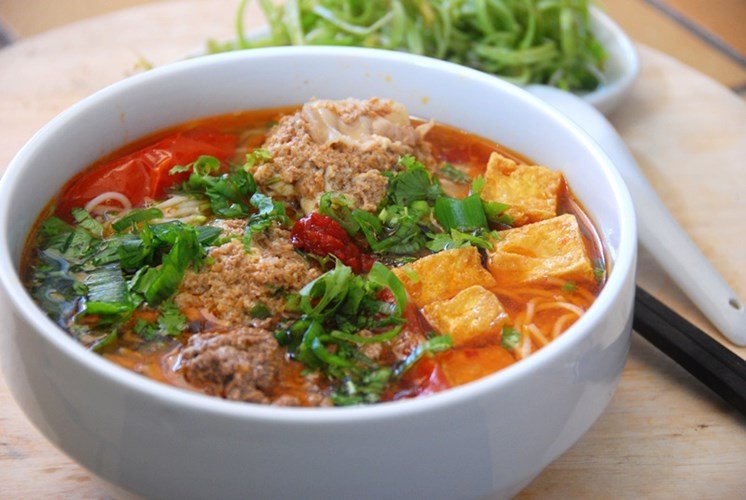 Bún cua đậu thịt bò
BỮA CHIỀU
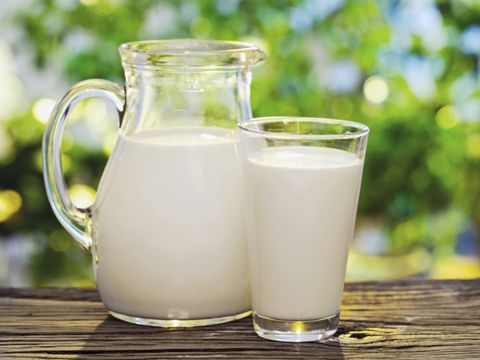 Sữa Dielac
(Hình ảnh minh họa)
THỰC ĐƠN MÙA HÈ KHỐI MẪU GIÁO - THỨ 4 (TUẦN 1,3)
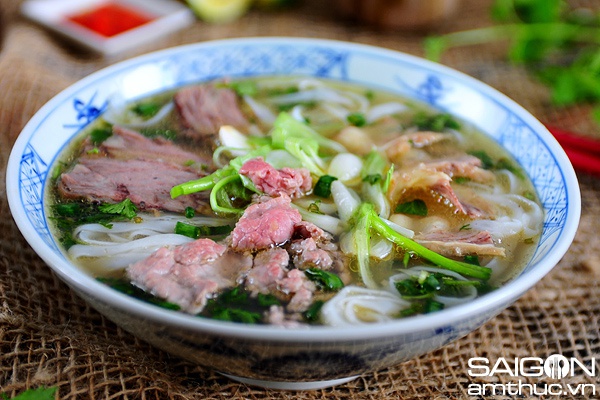 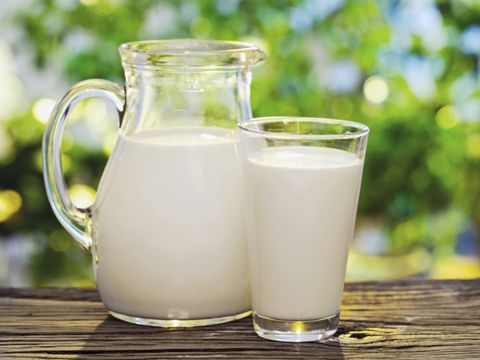 BỮA SÁNG 
(DỊCH VỤ)
Phở bò
Sữa Dielac
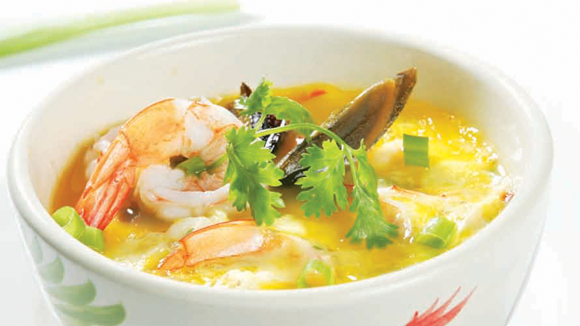 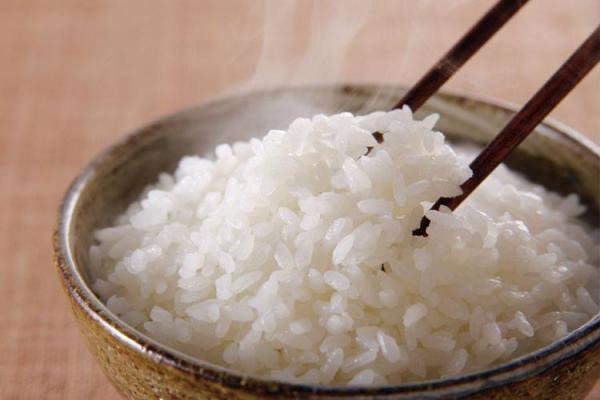 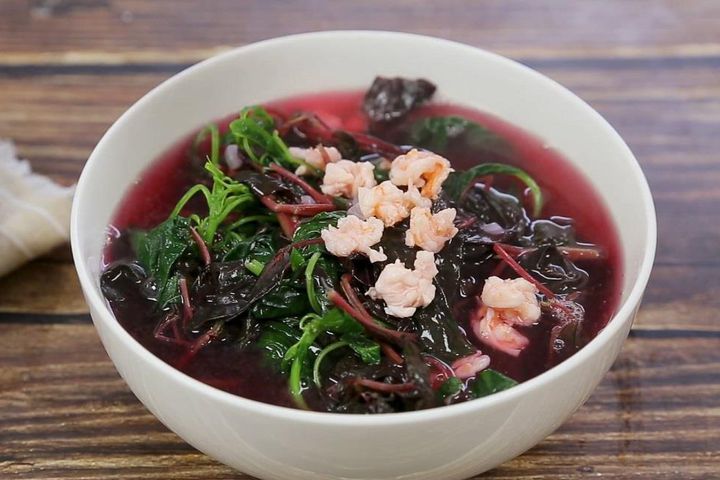 Trứng hấp tôm thịt
Cơm tám
Canh rau dền nấu thịt
BỮA TRƯA
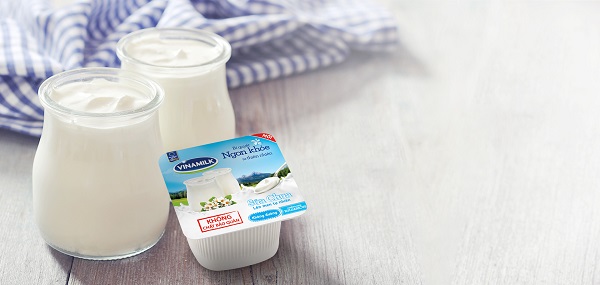 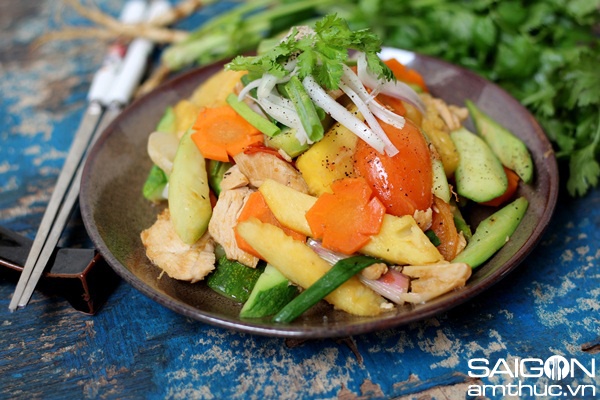 (Hình ảnh minh họa)
Sữa chua Vinamilk
Củ quả xào thịt
THỰC ĐƠN MÙA HÈ KHỐI MẪU GIÁO - THỨ 4 (TUẦN 1,3)
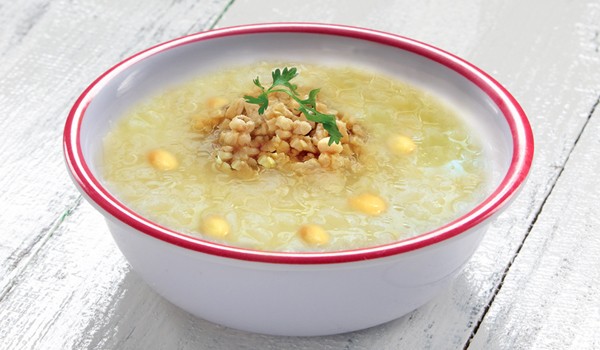 Cháo chim câu bí đỏ hạt sen
BỮA CHIỀU
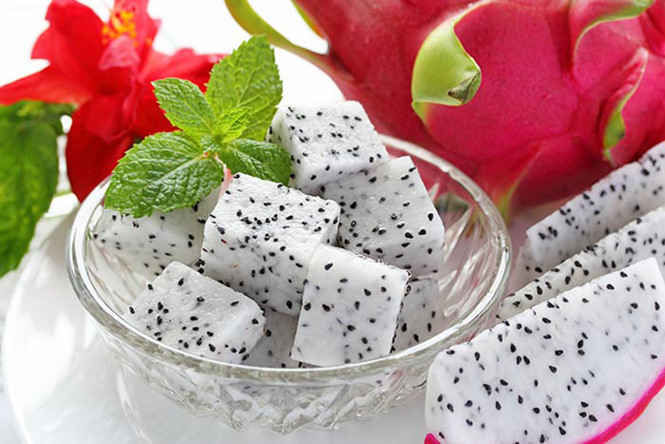 Thanh long
(Hình ảnh minh họa)
THỰC ĐƠN MÙA HÈ KHỐI MẪU GIÁO - THỨ 5 (TUẦN 1,3)
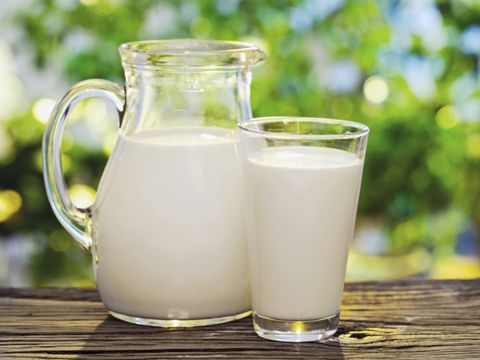 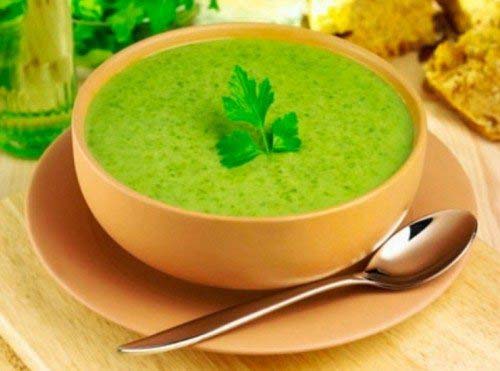 BỮA SÁNG 
(DỊCH VỤ)
Cháo tôm thịt rau ngót
Sữa Dielac
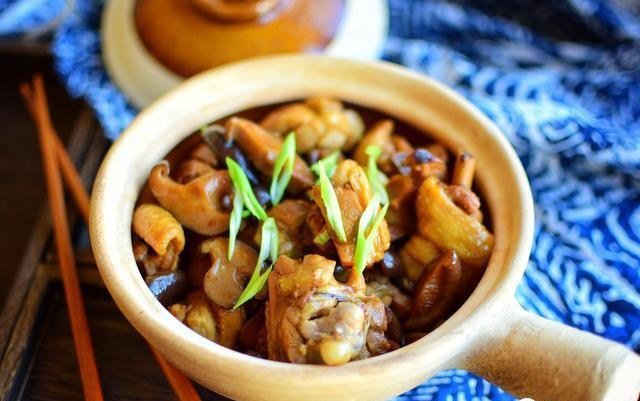 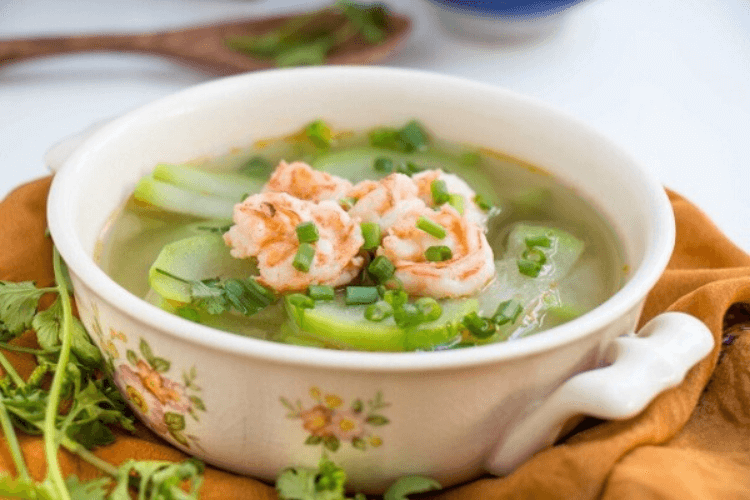 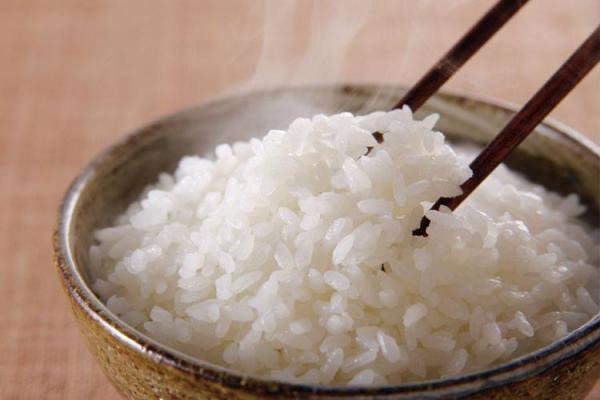 Thịt gà thịt lợn om nấm
Cơm tám
Canh bí xanh nấu tôm
BỮA TRƯA
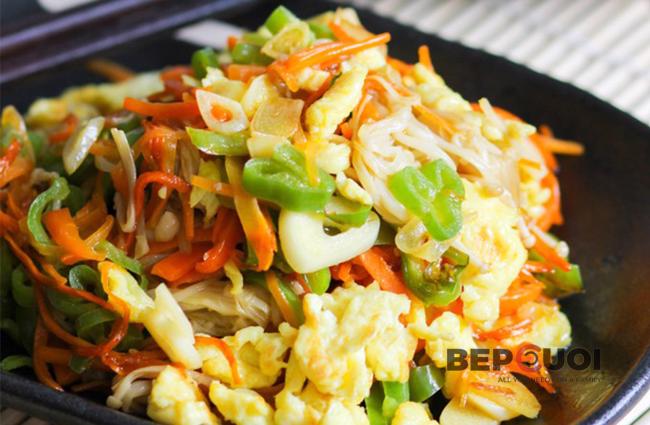 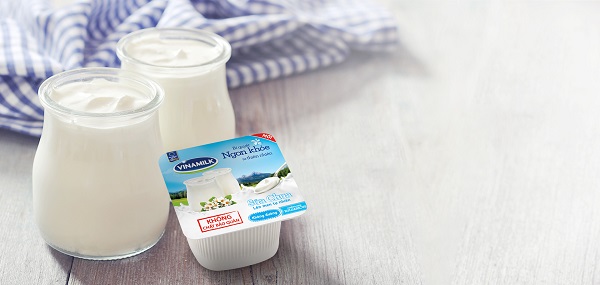 (Hình ảnh minh họa)
Sữa chua Vinamilk
Su su cà rốt xào trứng
THỰC ĐƠN MÙA HÈ KHỐI MẪU GIÁO - THỨ 5 (TUẦN 1,3)
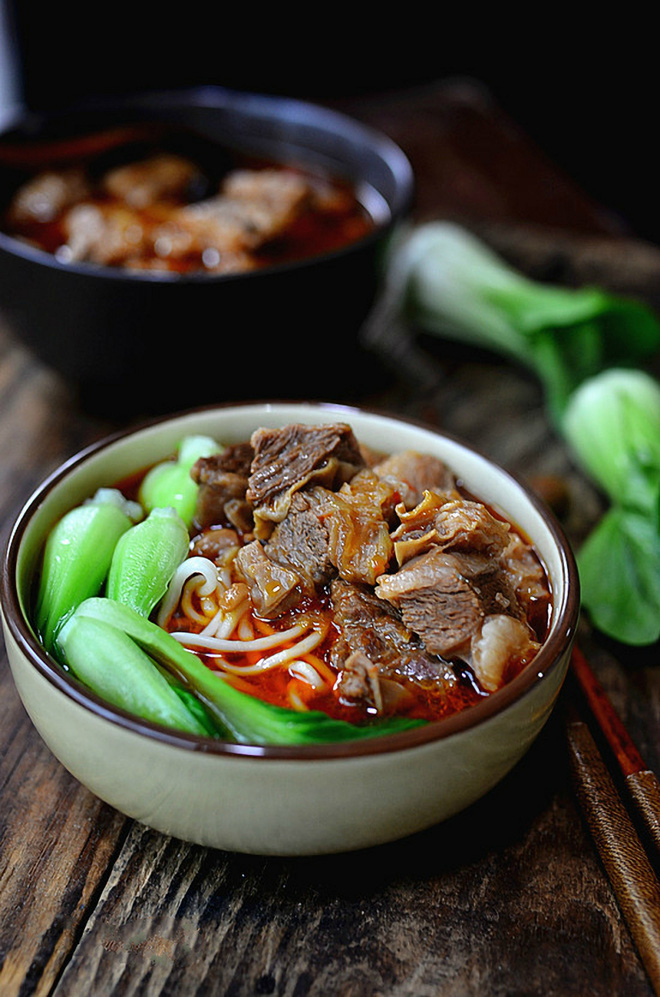 Mỳ bò rau cải
BỮA CHIỀU
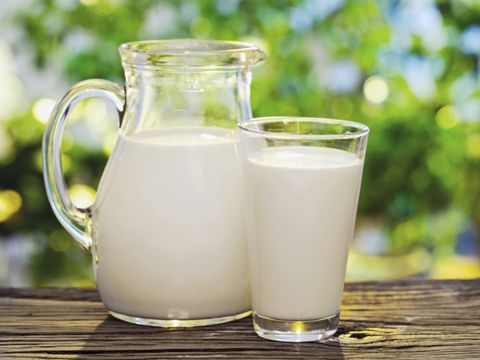 Sữa Dielac
(Hình ảnh minh họa)
THỰC ĐƠN MÙA HÈ KHỐI MẪU GIÁO - THỨ 6 (TUẦN 1,3)
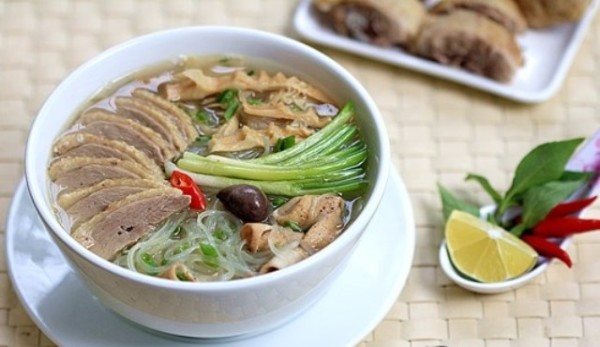 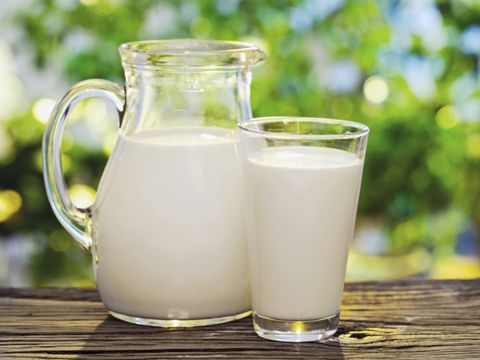 BỮA SÁNG 
(DỊCH VỤ)
Miến ngan
Sữa Dielac
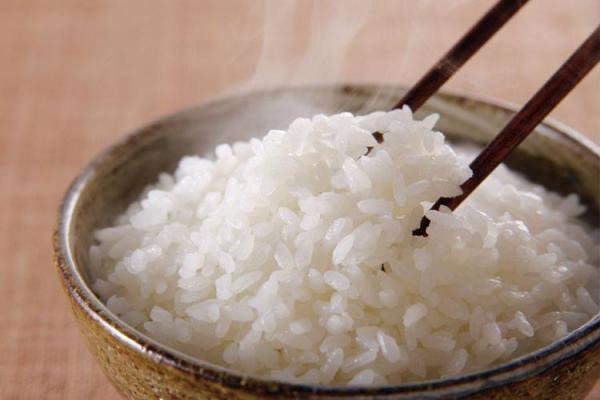 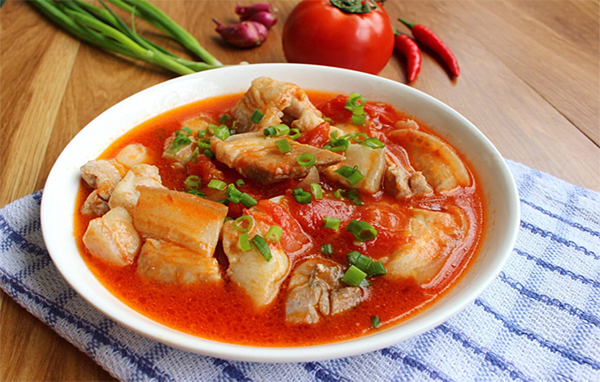 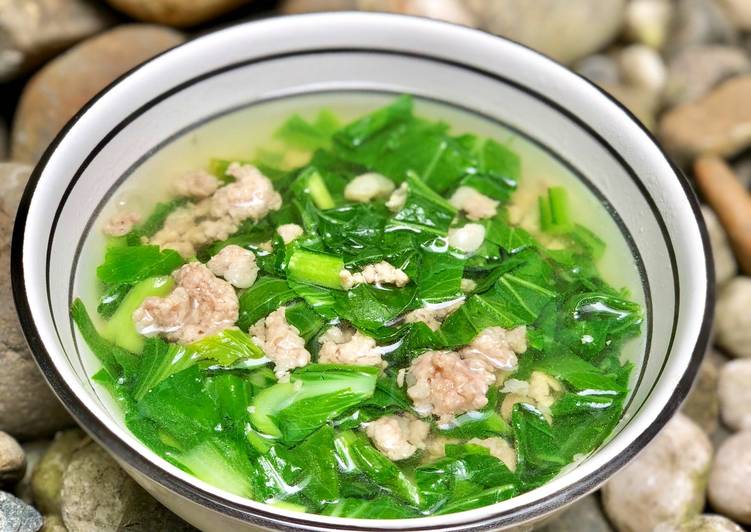 Cơm tám
Cá quả thịt heo sốt cà chua
Canh cải xanh nấu thịt
BỮA TRƯA
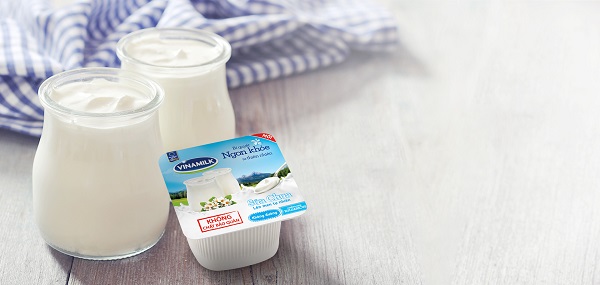 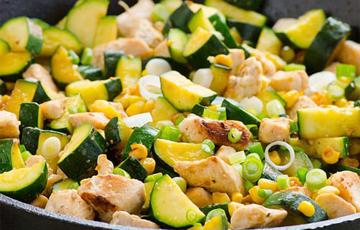 (Hình ảnh minh họa)
Sữa chua Vinamilk
Bí ngồi xào tỏi
THỰC ĐƠN MÙA HÈ KHỐI MẪU GIÁO - THỨ 6 (TUẦN 1,3)
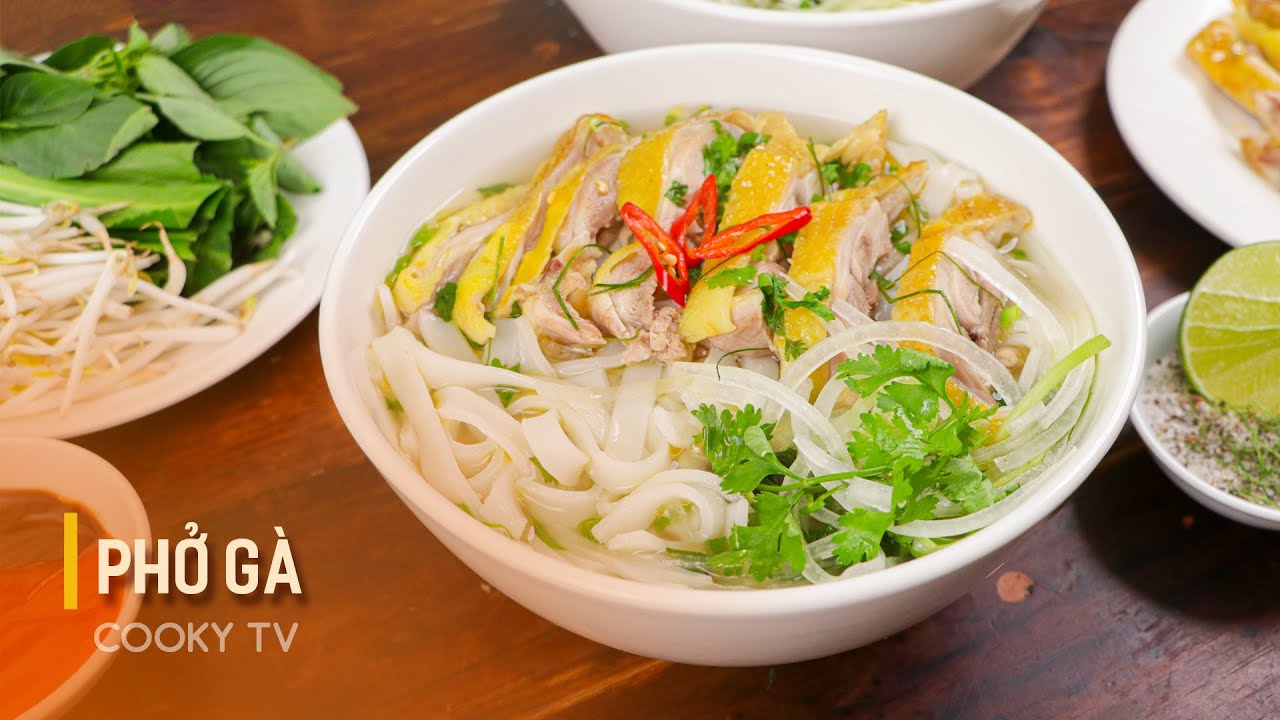 Phở gà
BỮA CHIỀU
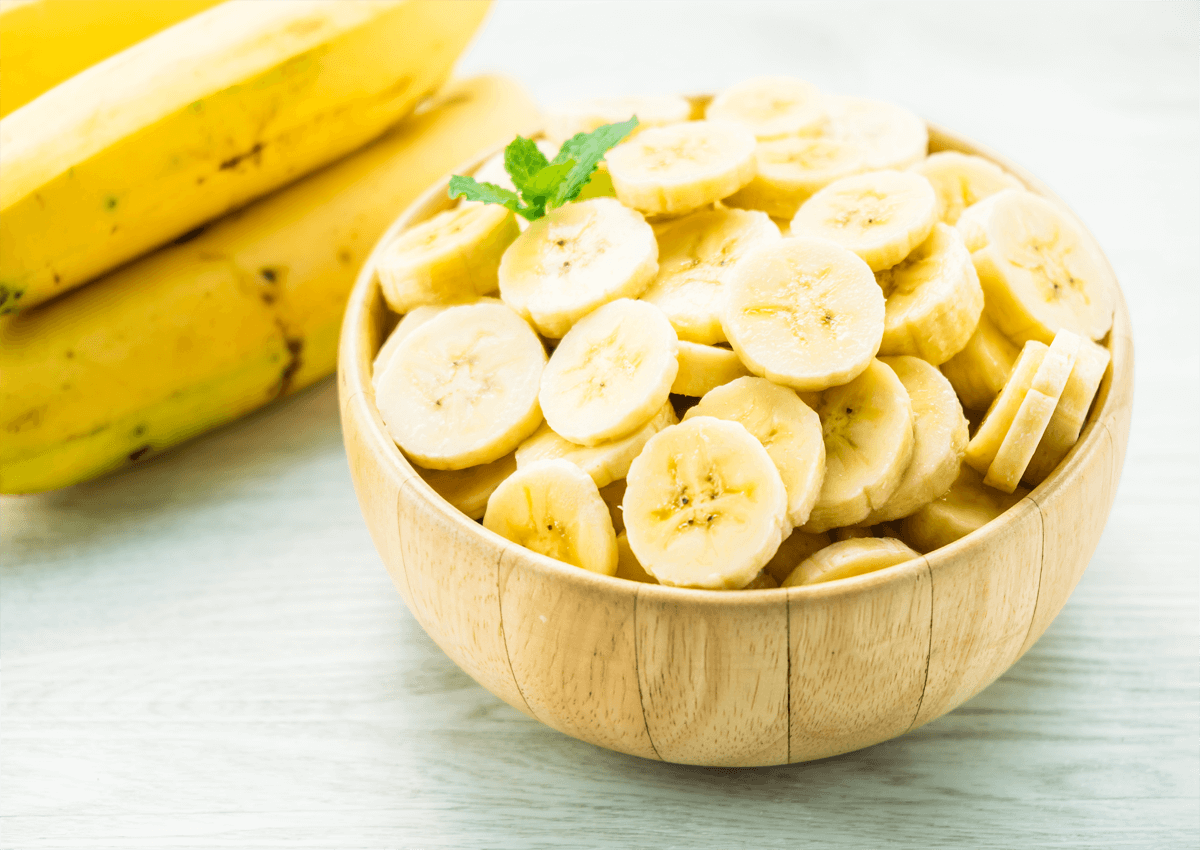 Chuối tiêu chín
(Hình ảnh minh họa)
THỰC ĐƠN MÙA HÈ KHỐI MẪU GIÁO - THỨ 2 (TUẦN 2,4)
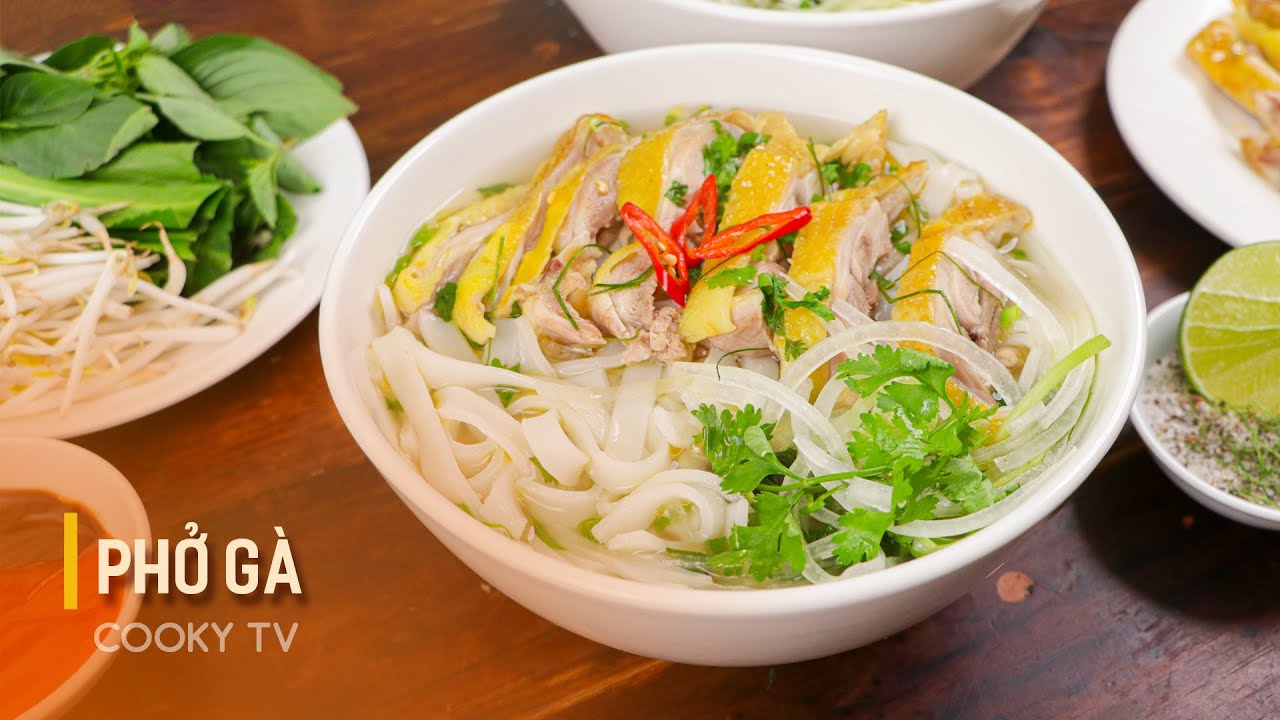 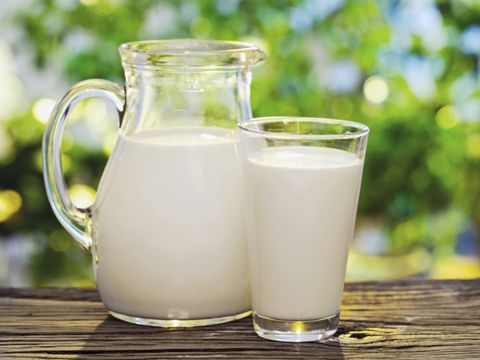 BỮA SÁNG 
(DỊCH VỤ)
Phở gà
Sữa Dielac
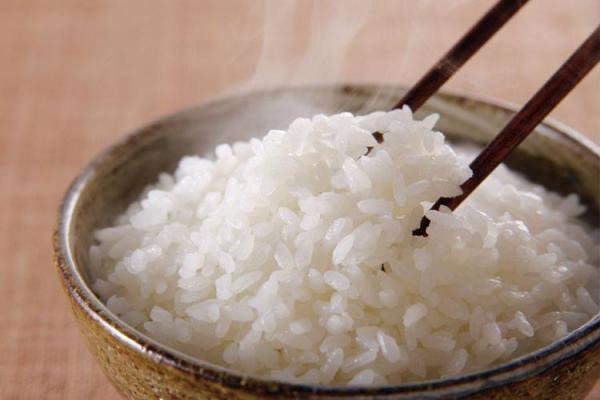 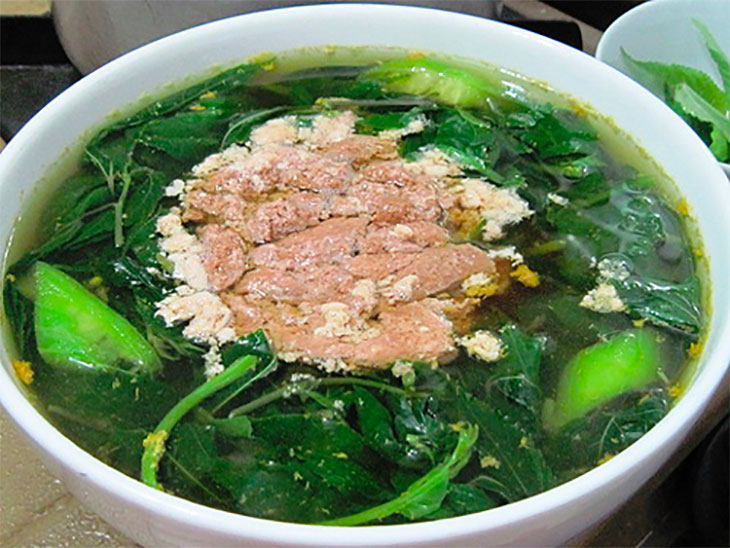 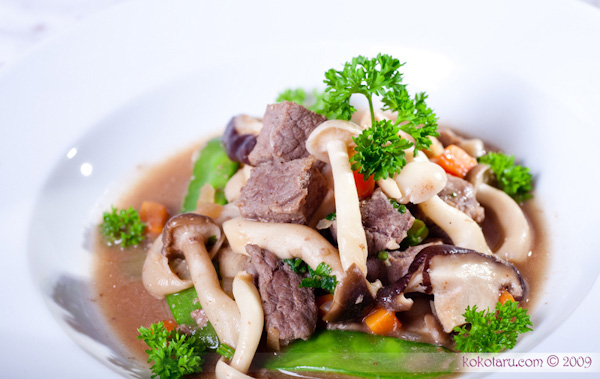 Cơm tám
Thịt bò thịt heo sốt nấm
Canh cua nấu rau mồng tơi
BỮA TRƯA
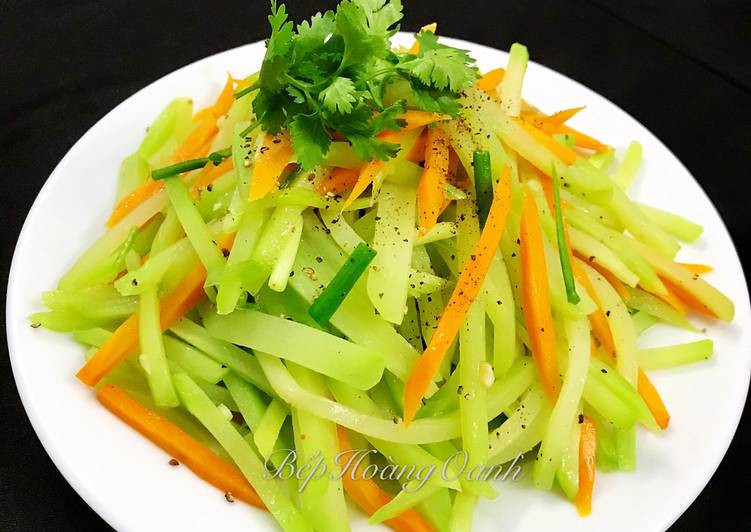 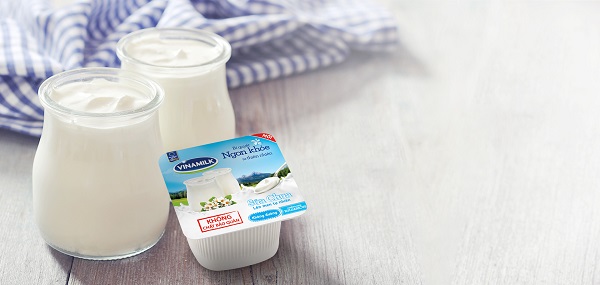 (Hình ảnh minh họa)
Sữa chua Vinamilk
Su su, cà rốt xào tỏi
THỰC ĐƠN MÙA HÈ KHỐI MẪU GIÁO - THỨ 2 (TUẦN 2,4)
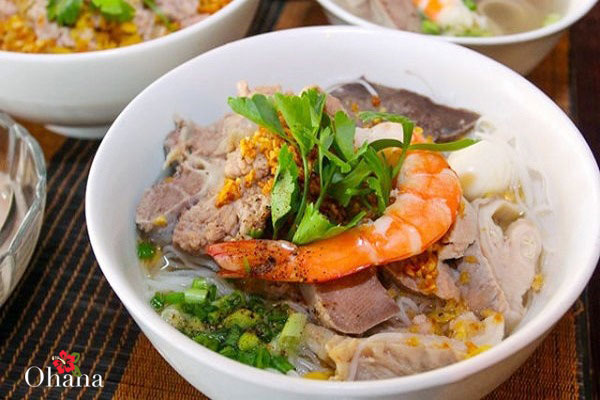 Hủ tiếu tôm thịt
BỮA CHIỀU
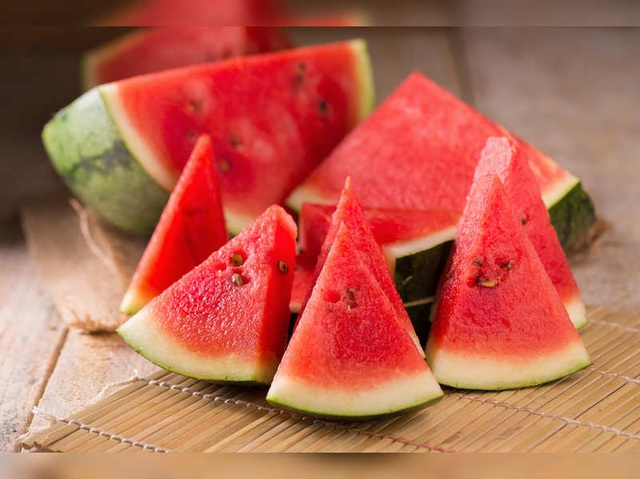 Dưa hấu
(Hình ảnh minh họa)
THỰC ĐƠN MÙA HÈ KHỐI MẪU GIÁO - THỨ 3 (TUẦN 2,4)
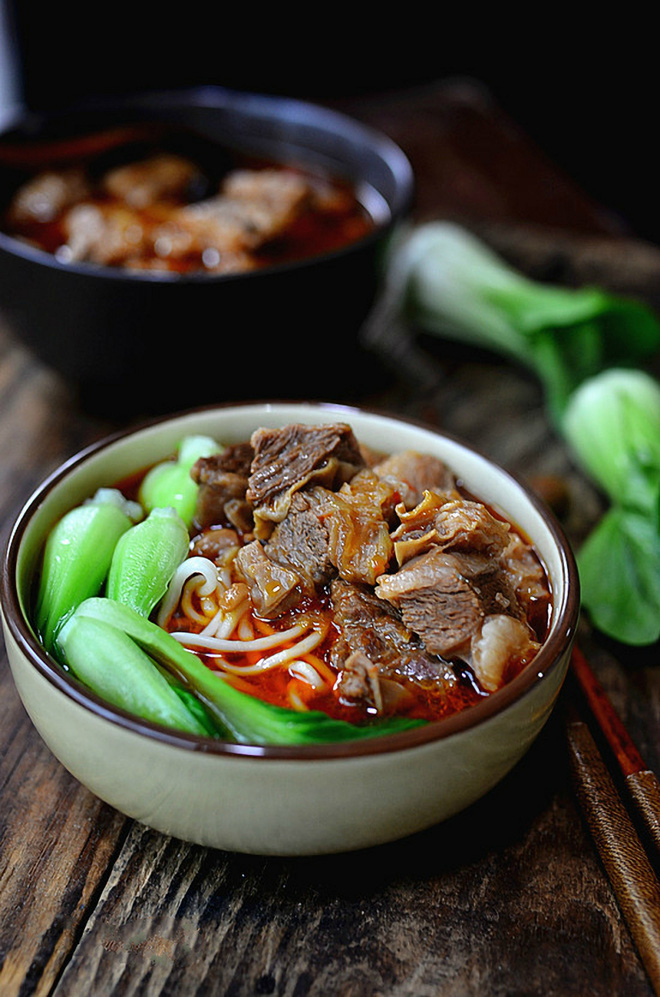 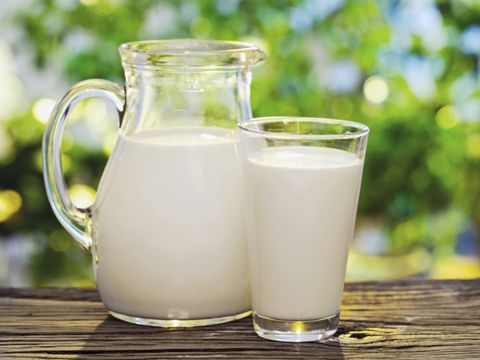 BỮA SÁNG 
(DỊCH VỤ)
Mỳ bò rau cải
Sữa Dielac
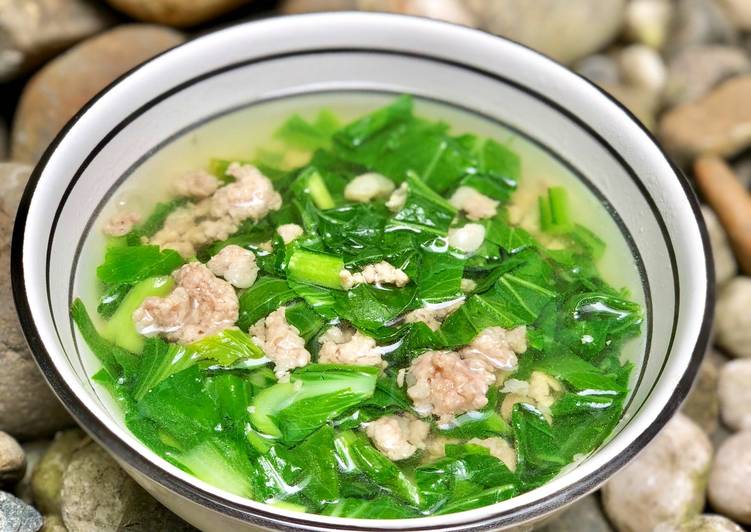 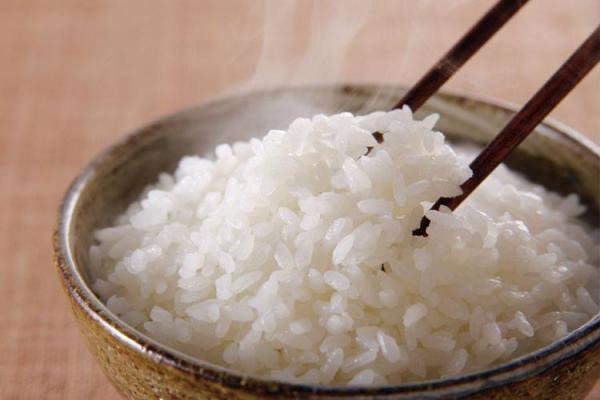 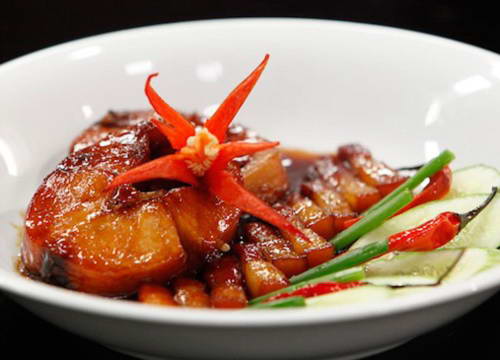 Cơm tám
Canh cải xanh nấu thịt
Cá quả thịt heo kho tộ
BỮA TRƯA
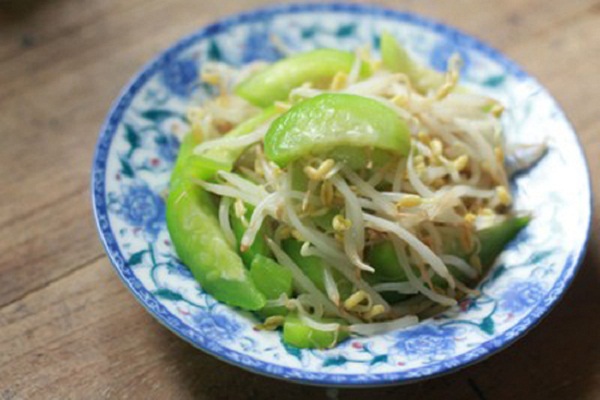 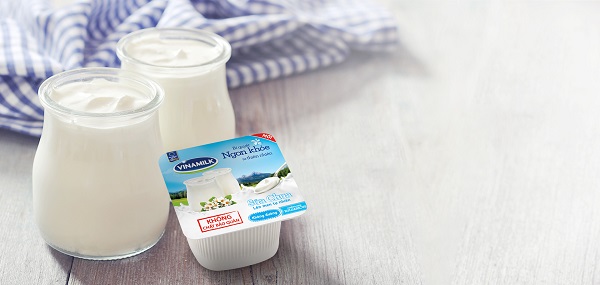 (Hình ảnh minh họa)
Sữa chua Vinamilk
Giá mướp xào lá hẹ
THỰC ĐƠN MÙA HÈ KHỐI MẪU GIÁO - THỨ 3 (TUẦN 2,4)
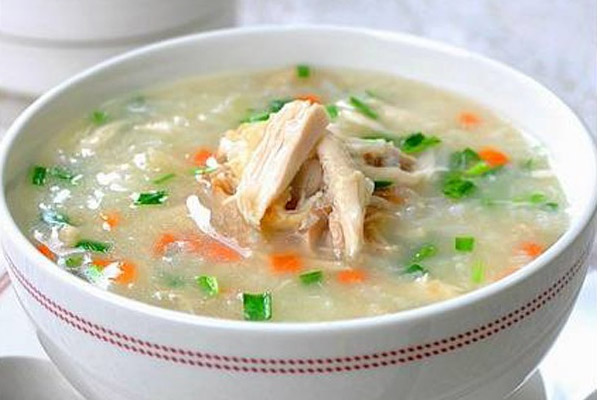 Cháo thịt gà khoai tây cà rốt
BỮA CHIỀU
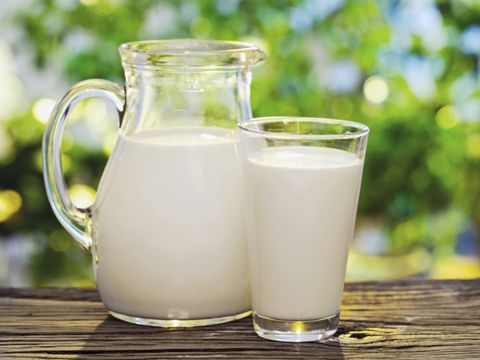 Sữa Dielac
(Hình ảnh minh họa)
THỰC ĐƠN MÙA HÈ KHỐI MẪU GIÁO - THỨ 4 (TUẦN 2,4)
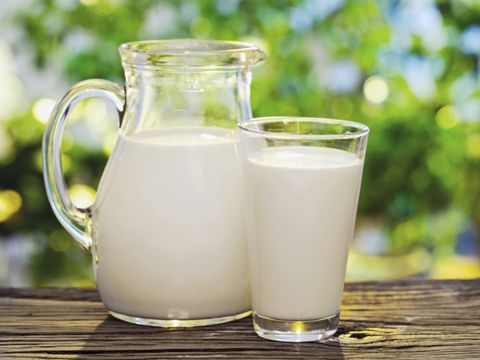 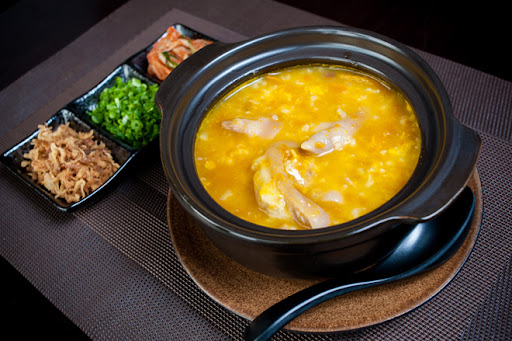 BỮA SÁNG 
(DỊCH VỤ)
Cháo chim câu bí đỏ hạt sen
Sữa Dielac
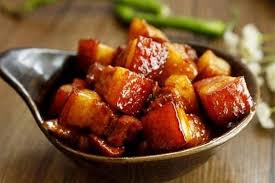 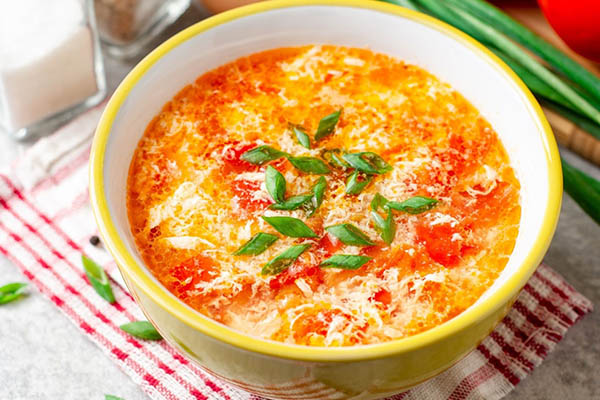 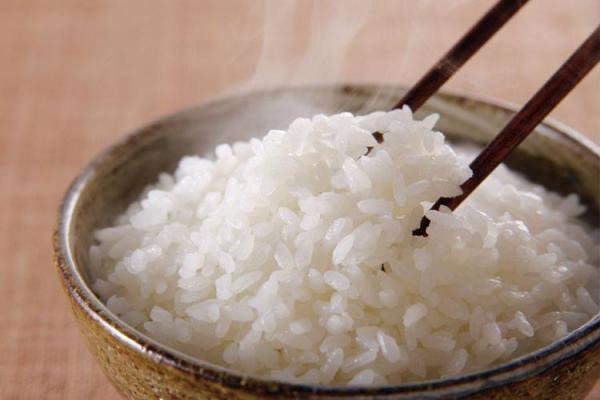 Cơm tám
Canh trứng đậu cà chua
Thịt heo kho tàu nước cốt dừa
BỮA TRƯA
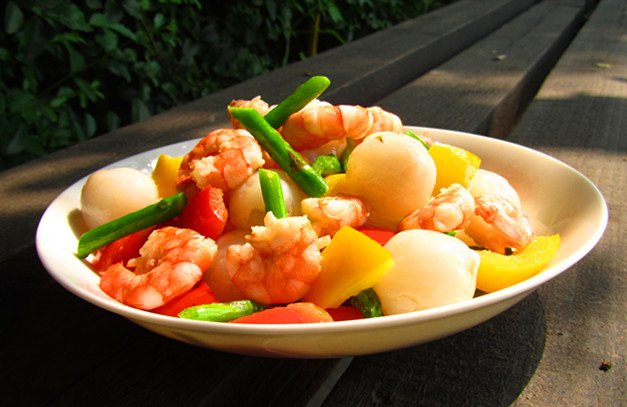 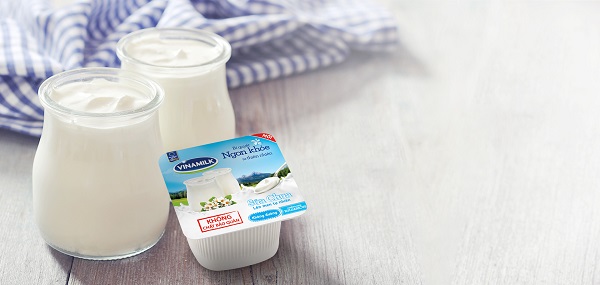 (Hình ảnh minh họa)
Sữa chua Vinamilk
Củ quả xào tôm thịt
THỰC ĐƠN MÙA HÈ KHỐI MẪU GIÁO - THỨ 4 (TUẦN 2,4)
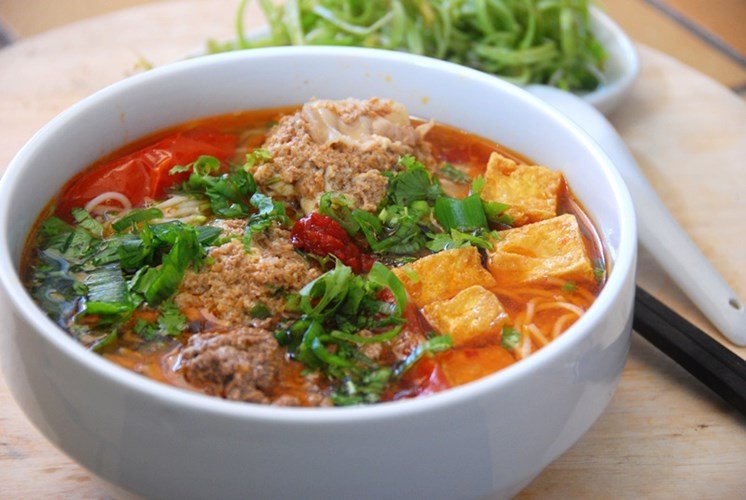 Bún cua đậu thịt bò
BỮA CHIỀU
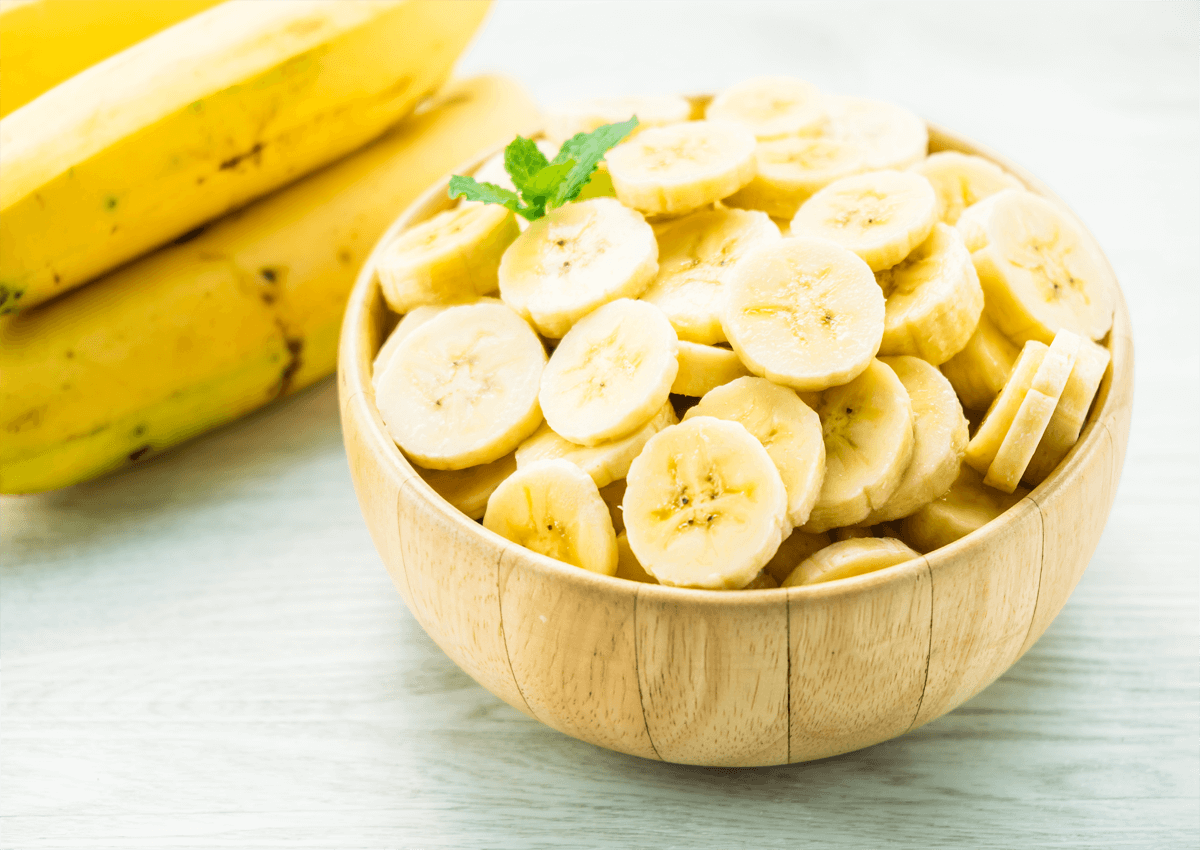 Chuối tiêu chín
(Hình ảnh minh họa)
THỰC ĐƠN MÙA HÈ KHỐI MẪU GIÁO - THỨ 5 (TUẦN 2,4)
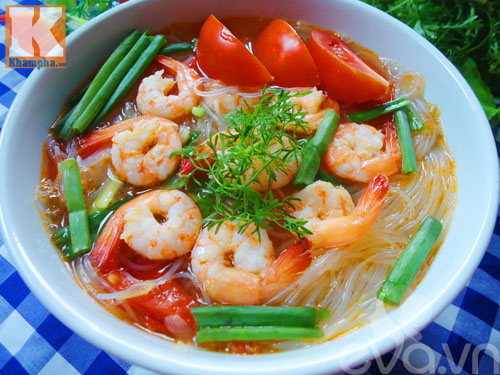 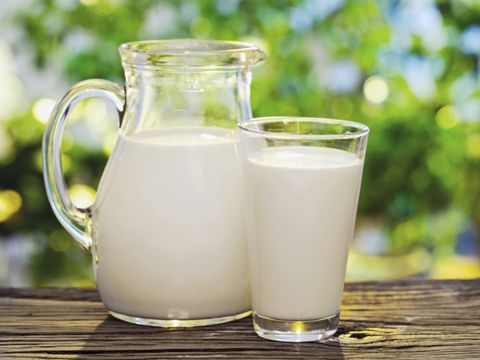 BỮA SÁNG 
(DỊCH VỤ)
Miến nấu thịt, tôm tươi
Sữa Dielac
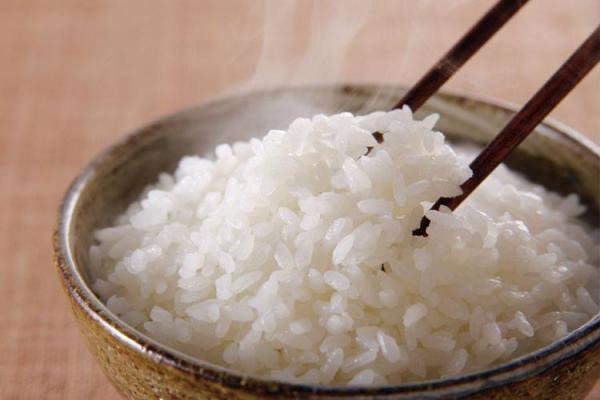 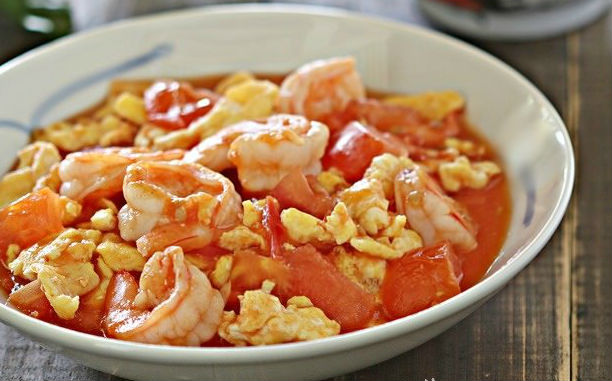 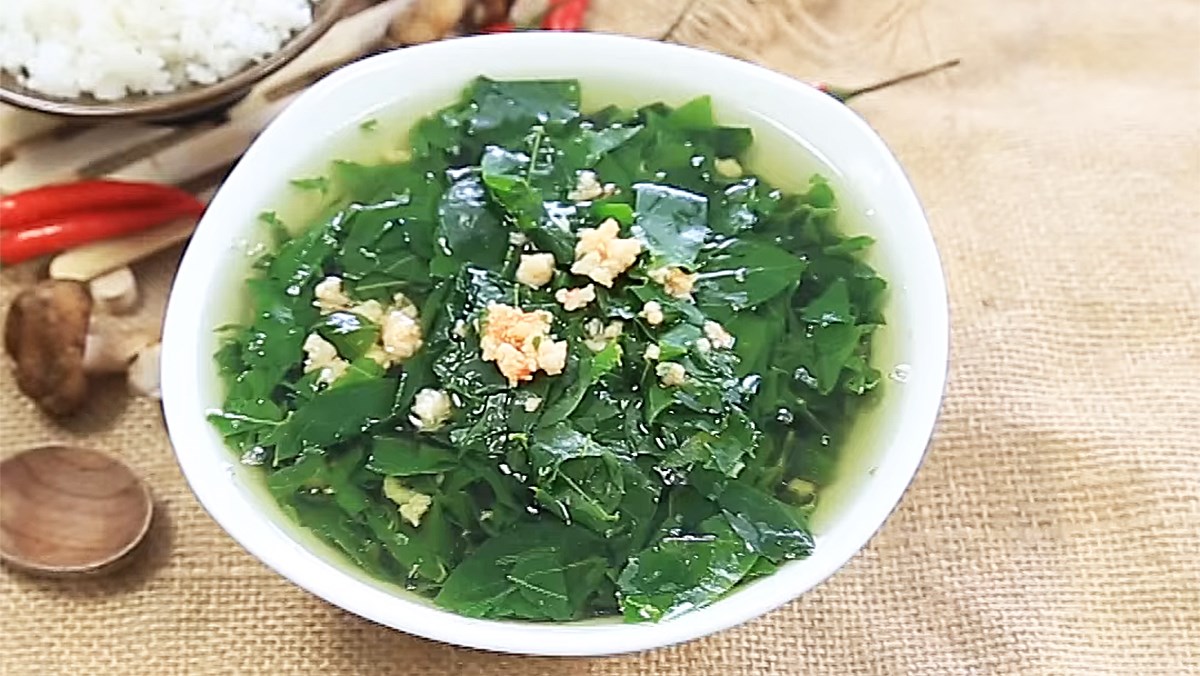 Cơm tám
Canh rau ngót nấu thịt
Tôm thịt sốt cà chua rắc lạc
BỮA TRƯA
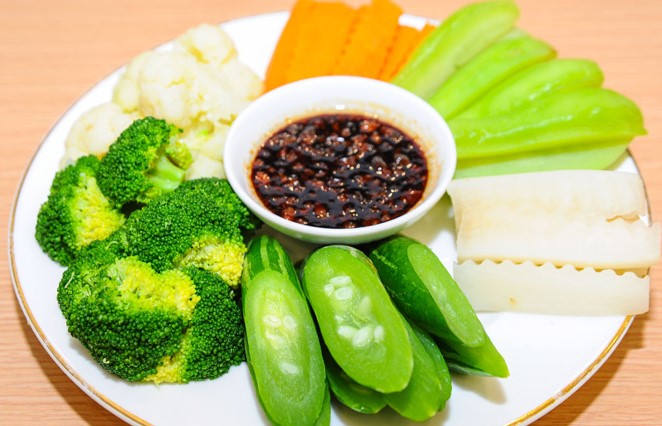 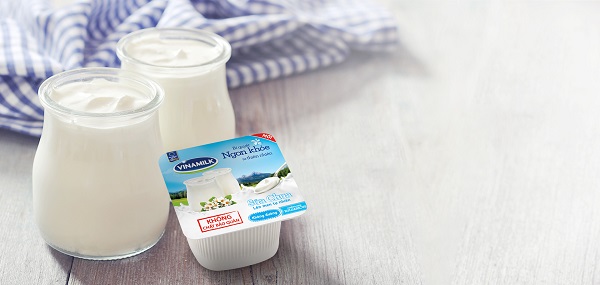 (Hình ảnh minh họa)
Sữa chua Vinamilk
Củ quả luộc chấm magi
THỰC ĐƠN MÙA HÈ KHỐI MẪU GIÁO - THỨ 5 (TUẦN 2,4)
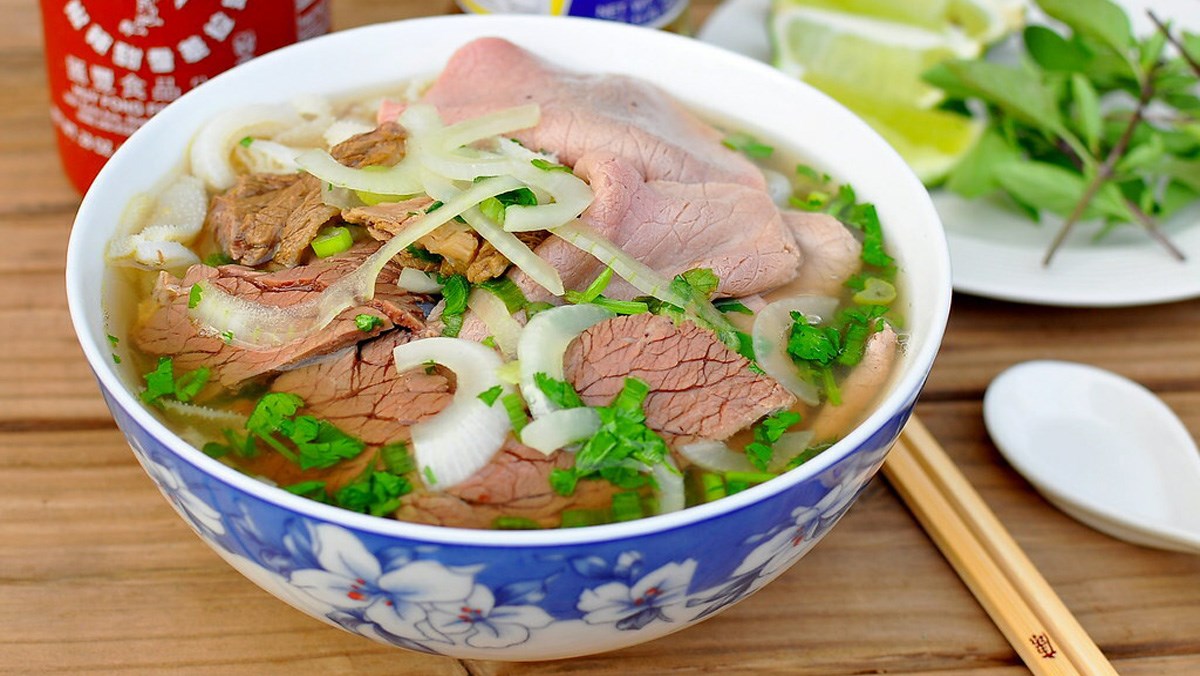 Phở bò
BỮA CHIỀU
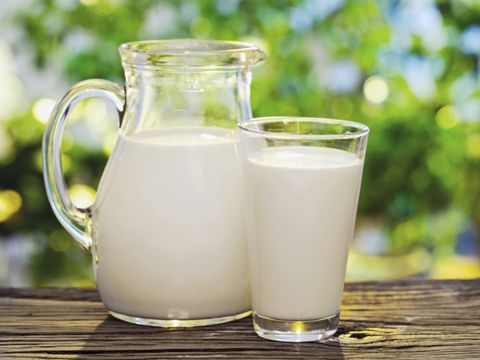 Sữa Dielac
(Hình ảnh minh họa)
THỰC ĐƠN MÙA HÈ KHỐI MẪU GIÁO - THỨ 6 (TUẦN 2,4)
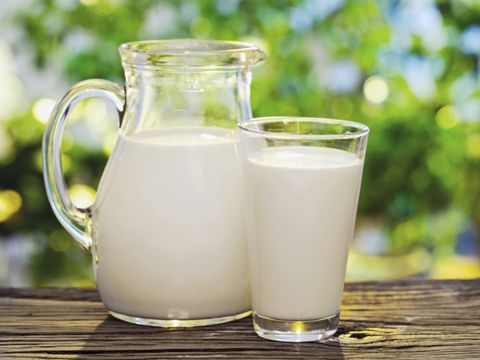 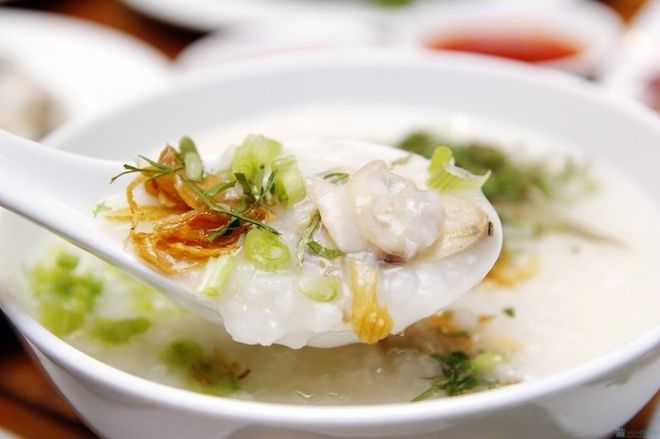 BỮA SÁNG 
(DỊCH VỤ)
Cháo ngao, thịt nấu rau cải xanh
Sữa Dielac
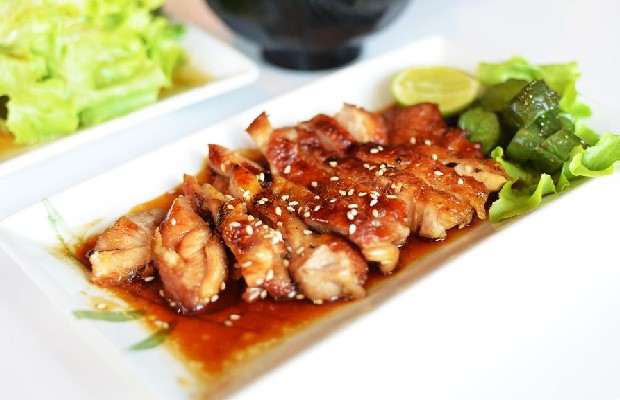 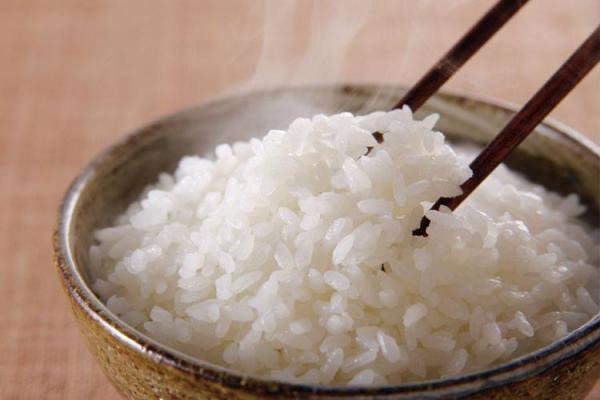 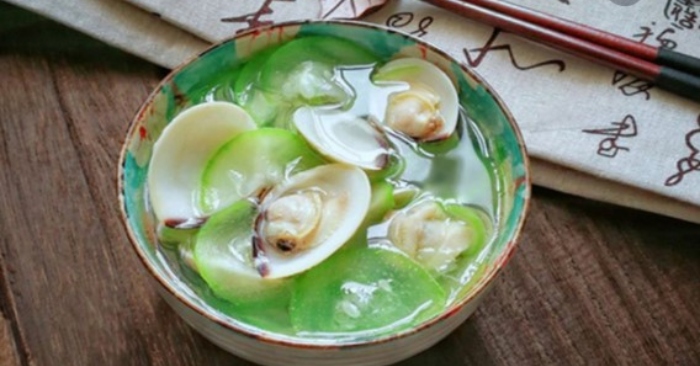 Cơm tám
Canh bầu nấu ngao
Gà chiên sốt Nhật (Teriyaki)
BỮA TRƯA
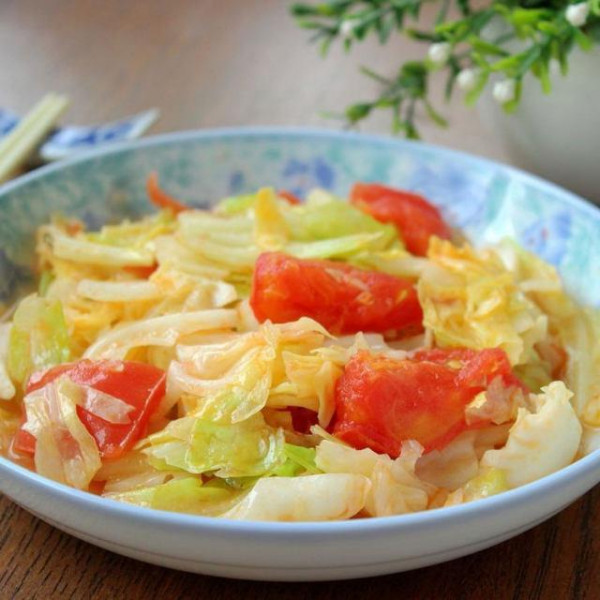 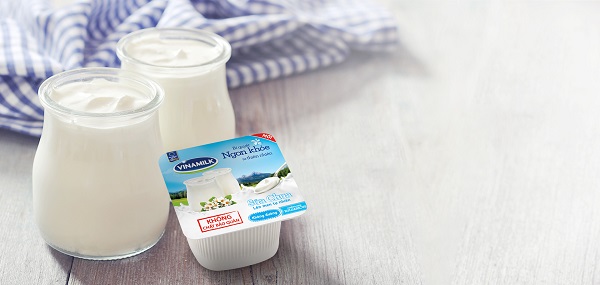 (Hình ảnh minh họa)
Sữa chua Vinamilk
Bắp cải xào cà chua
THỰC ĐƠN MÙA HÈ KHỐI MẪU GIÁO - THỨ 6 (TUẦN 2,4)
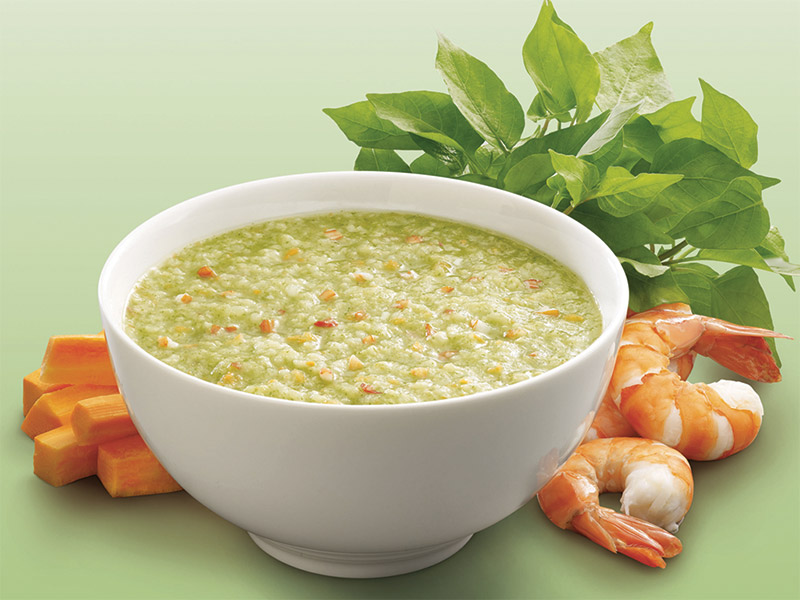 Cháo tôm thịt rau ngót
BỮA CHIỀU
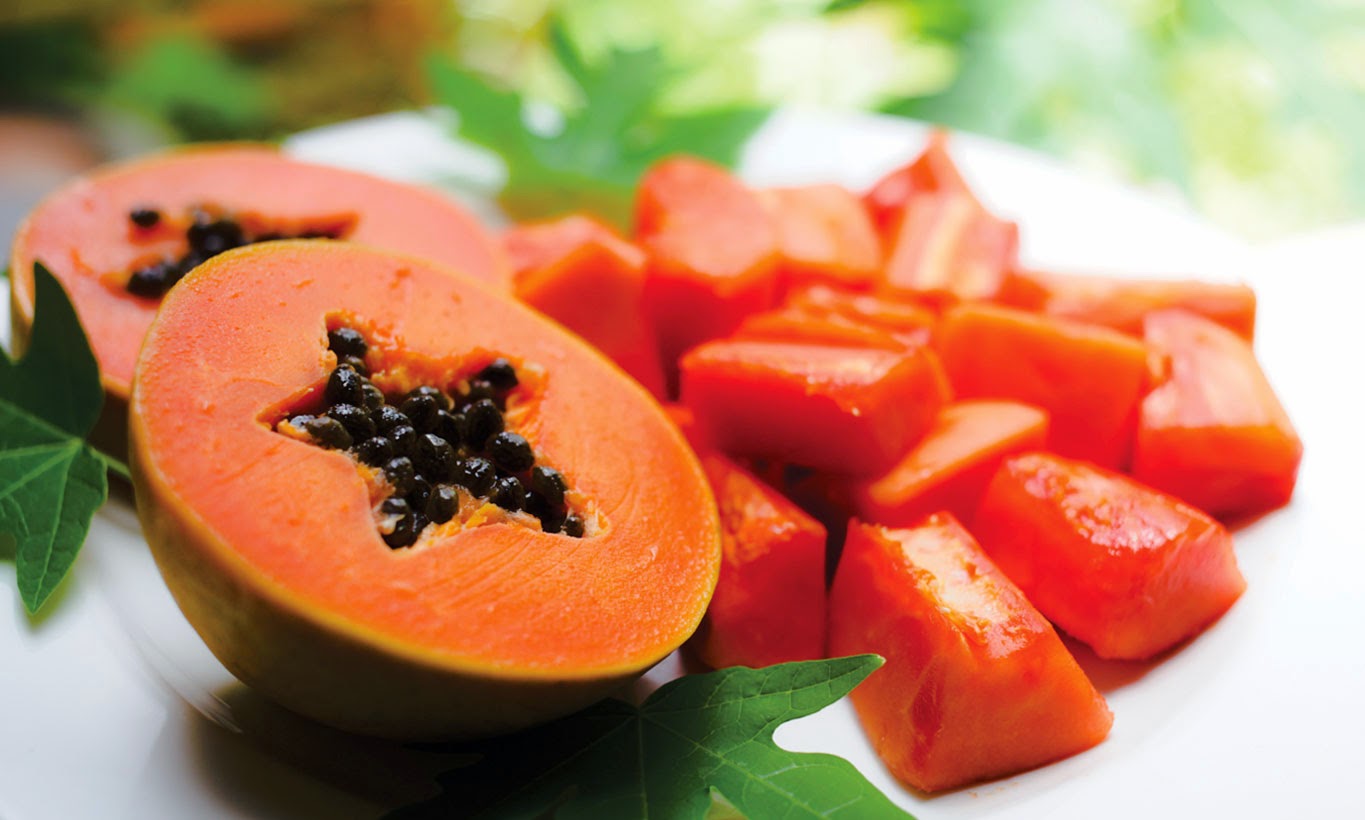 Đu đủ chín
(Hình ảnh minh họa)
THỰC ĐƠN BUFFET TRƯA THỨ 6 TUẦN 4
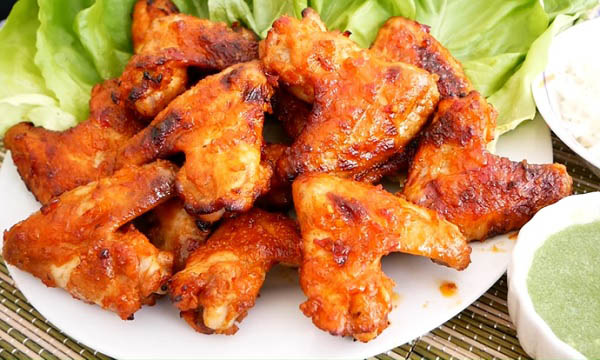 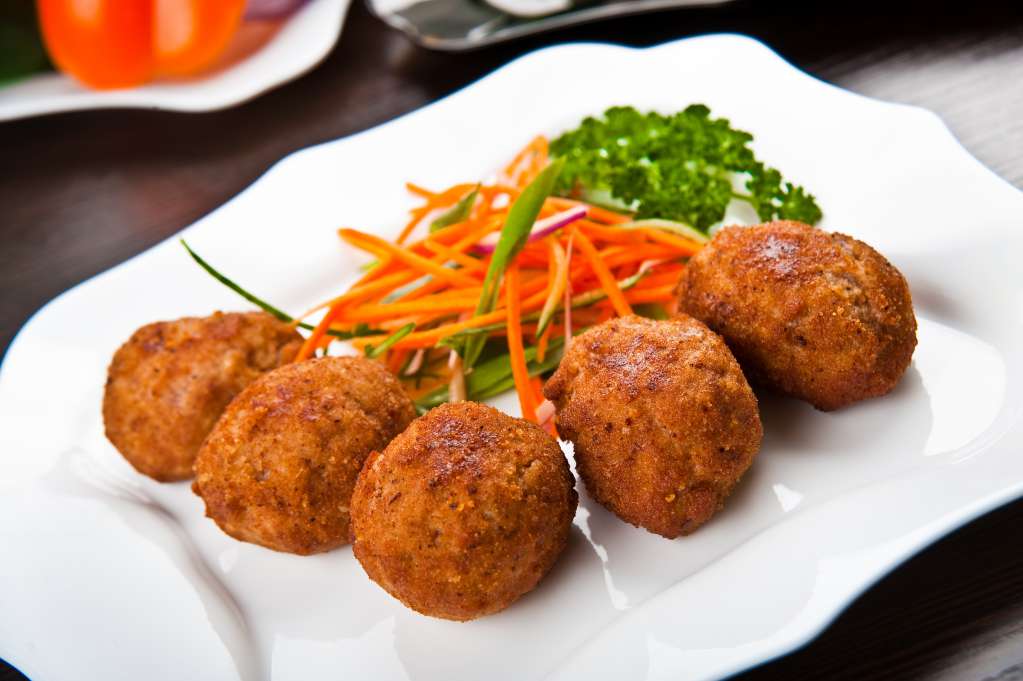 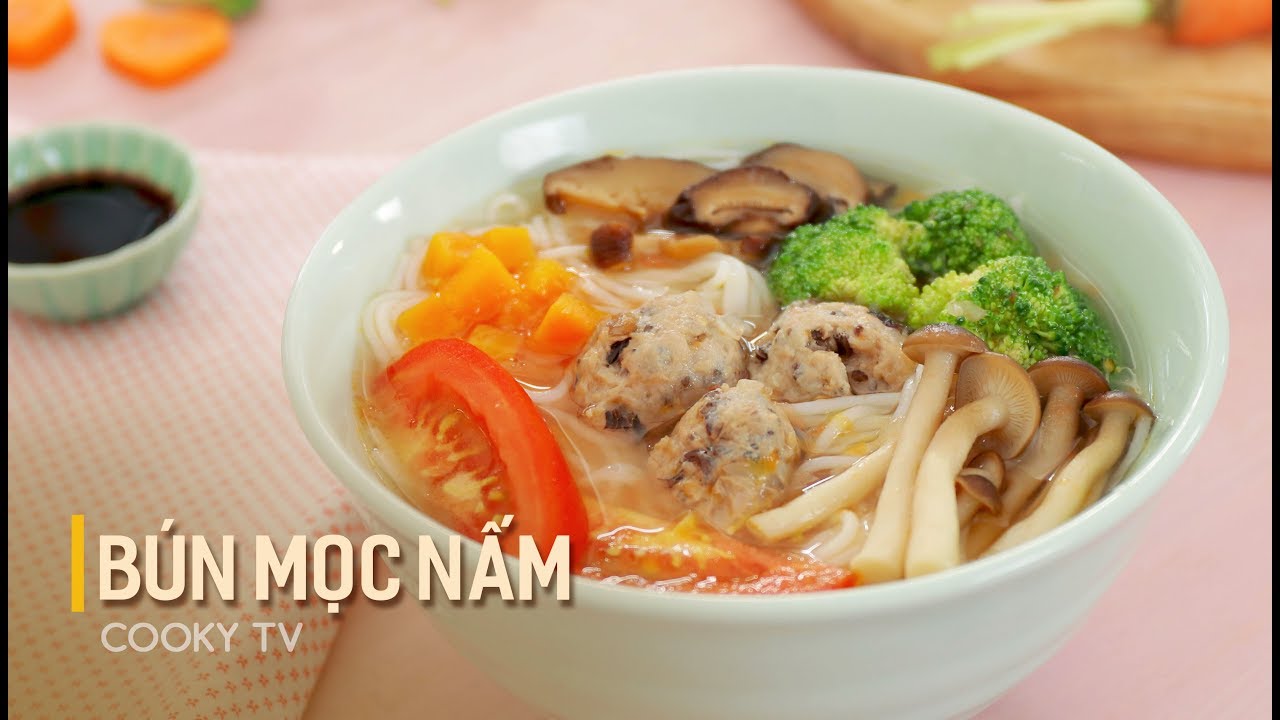 Gà nướng mật ong
Tôm thịt viên chiên xù
Bún nấm mọc
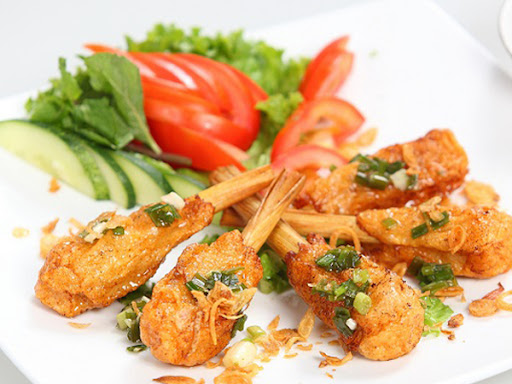 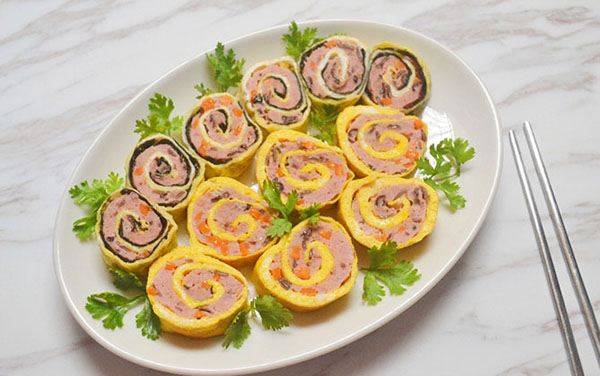 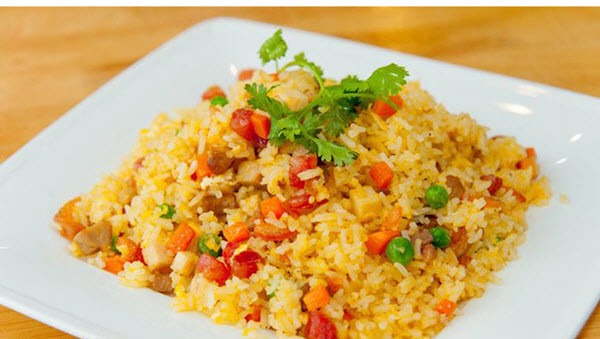 Giò bao mía
Trứng thịt hấp vân
Cơm rang thập cẩm
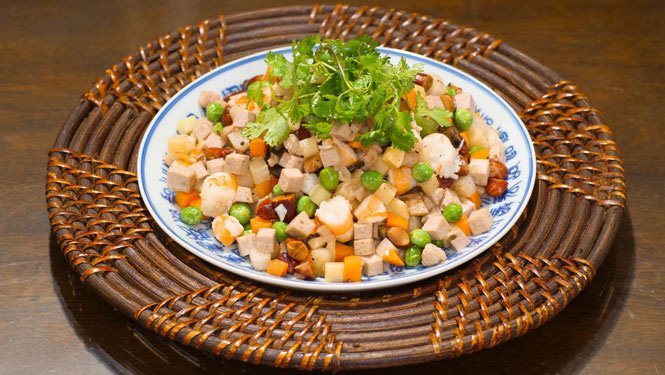 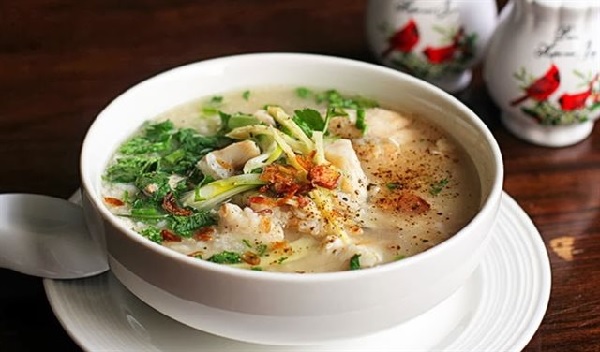 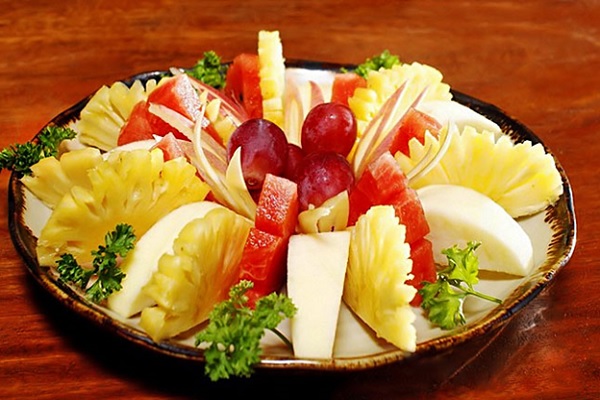 Thịt bò thịt lợn xào hạnh nhân
Cháo cả quả đậu xanh
Hoa quả tráng miệng
(Hình ảnh minh họa)